DISSENY GRÀFIC I CREACIÓ DIGITAL
TREBALL DE FI DE GRAU

JUGUEMM
              jocs+música


Joc de memòria d’instruments musicals
Projecte d’aprenentatge-servei amb l’Escola Municipal de Música d’Artés
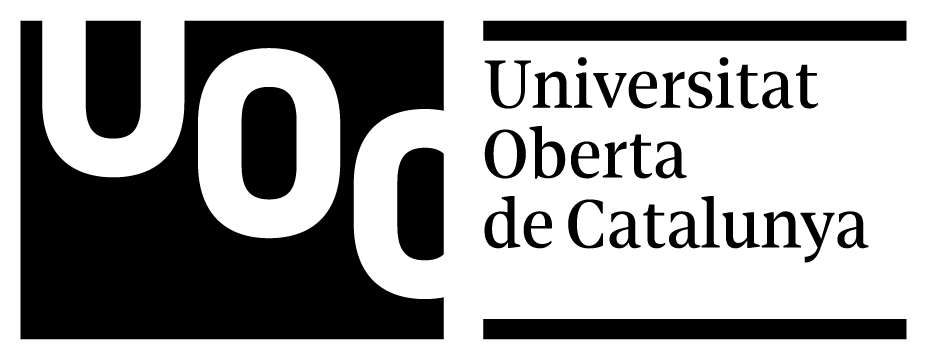 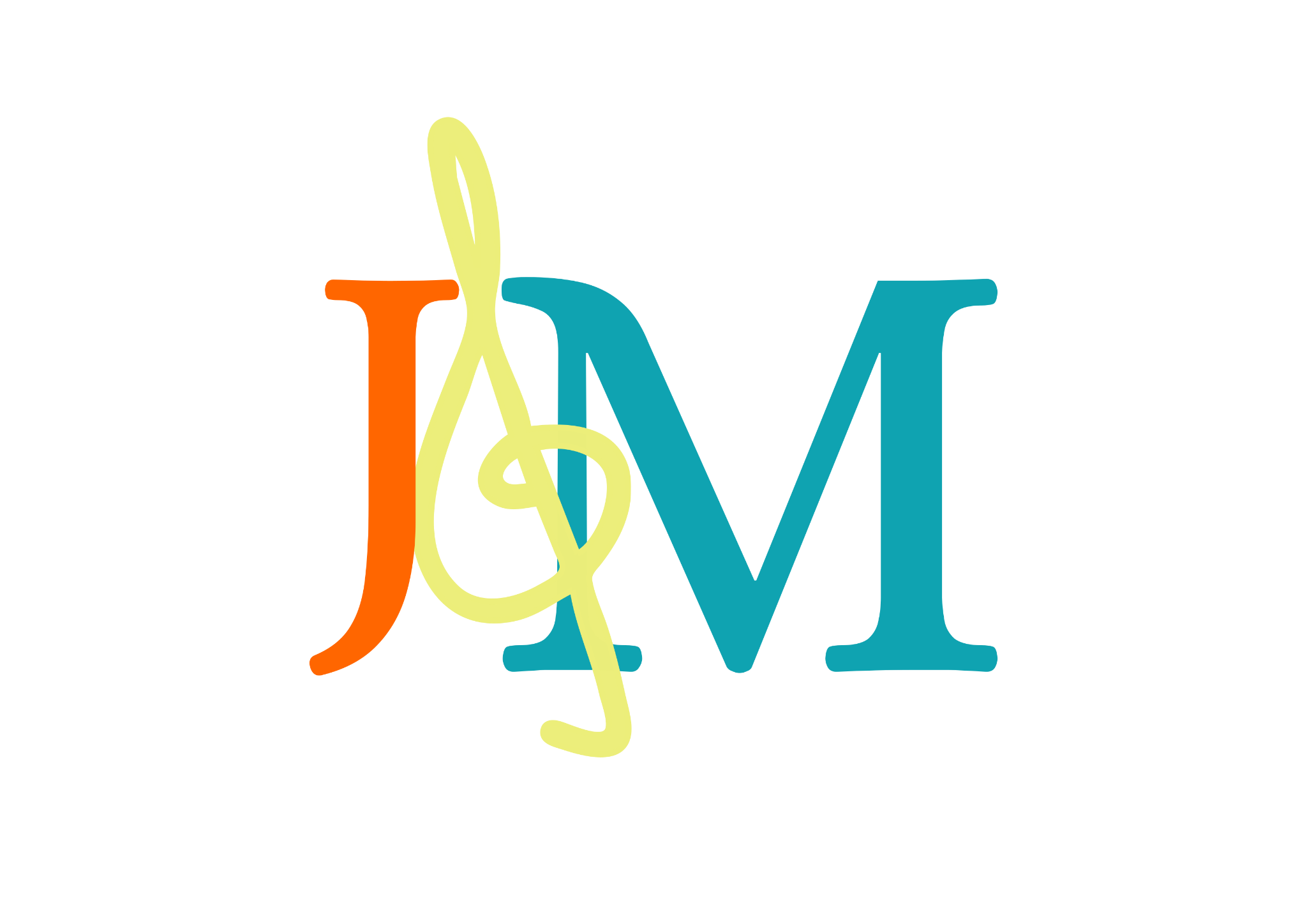 Per: 
Xavier Jo Rocadembosch
Tutor: 
Gerard Adell Español
Gener 2023
‹#›
“JUGUEMM, jocs+música”, neix amb l’objectiu de crear un disseny d’un joc de memòria d’instruments musicals per a infants de 6 i 7 anys.
El context
La idea d’aquest joc concret parteix d’un treball col·laboratiu amb l’equip de Llenguatge Musical de l’Escola de Música d’Artés, i té una clara finalitat pedagògica d’aprenentatge-servei (service-learning).
El context
Es pretén fer un disseny original i a mida, per posteriorment poder-lo fabricar i donar-li un ús significatiu per a l’aprenentatge musical dels infants.
El context
El joc de memòria d’instruments musicals
QUÈ HI HEM DE VEURE?
Personatges infantils que mostrin la manera d’agafar i tocar cada instrument.
Les formes i elements principals de cada instrument, així com el seu nom.
Les imatges integrades dins d’una forma de peça circular d’uns 6 cm de diàmetre.
Una coherència visual seguint una mateixa línia gràfica, definida en el manual de marca.
El joc de memòria d’instruments musicals
QUINS INSTRUMENTS?
baix elèctric
oboè
flauta travessera
trombó
viola
piano
saxo
clarinet
violoncel
contrabaix
violí
trompeta
El joc de memòria d’instruments musicals
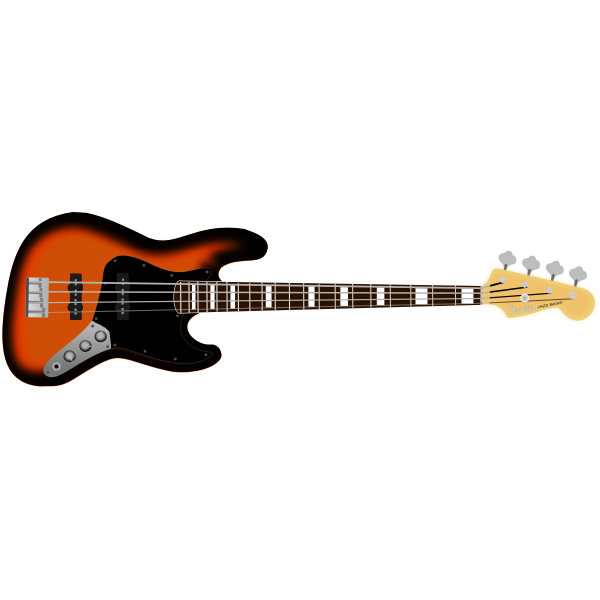 QUINS INSTRUMENTS?
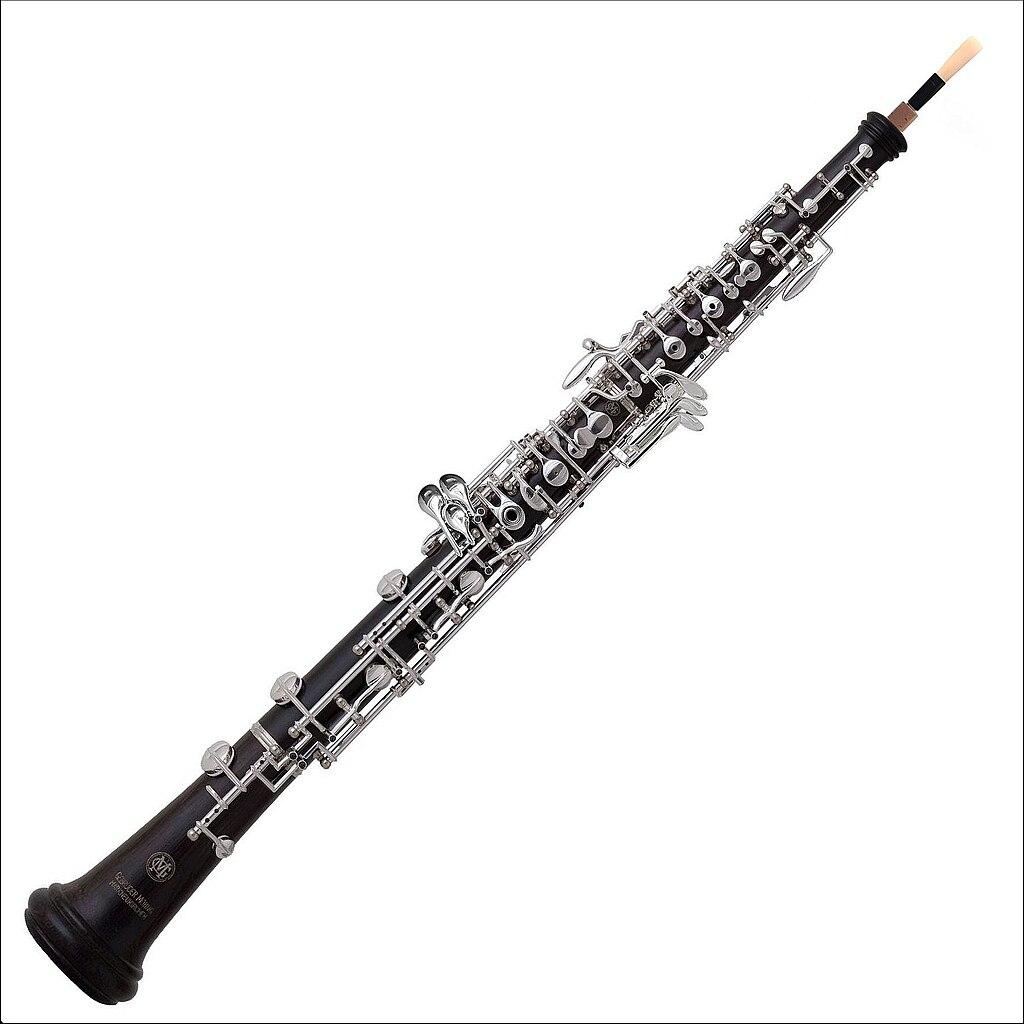 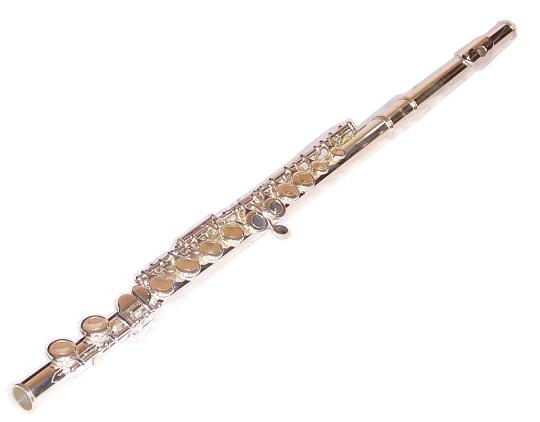 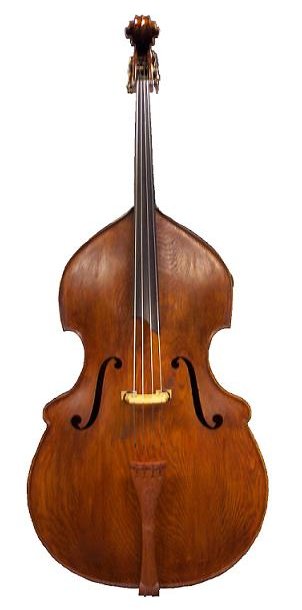 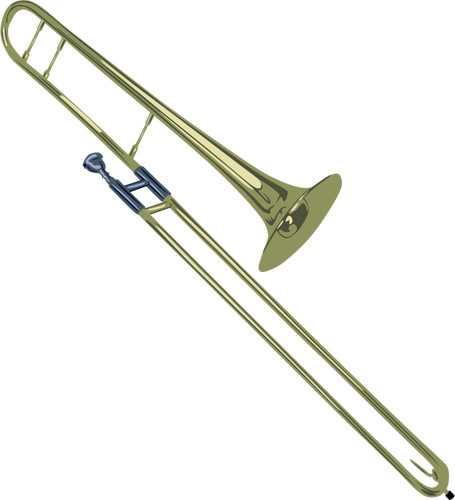 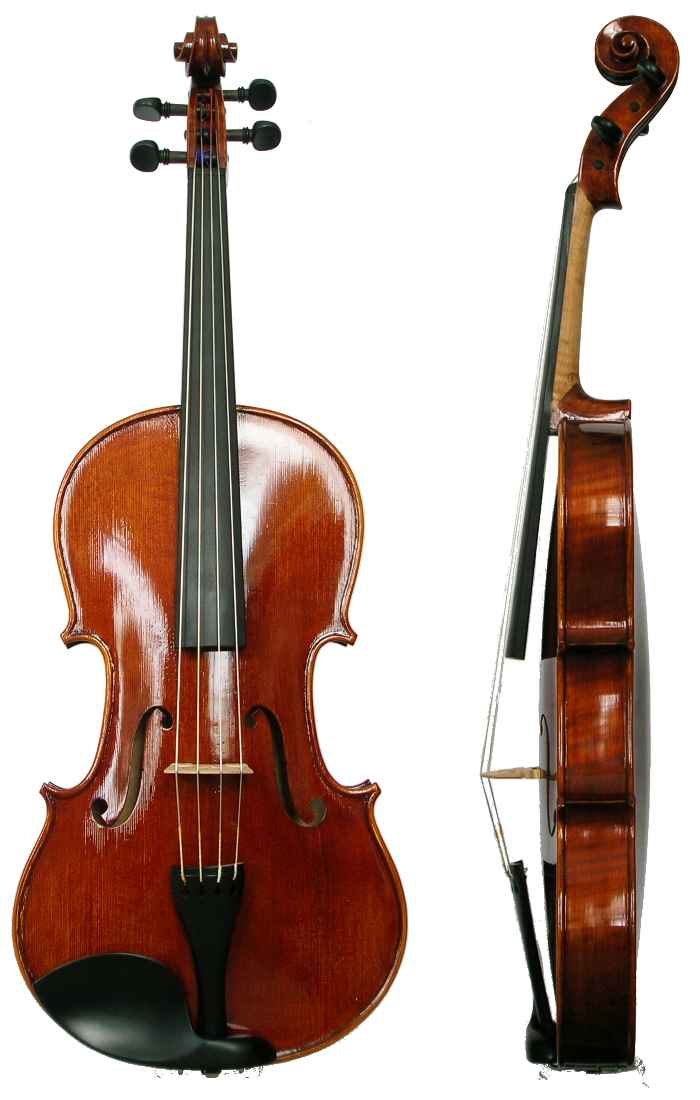 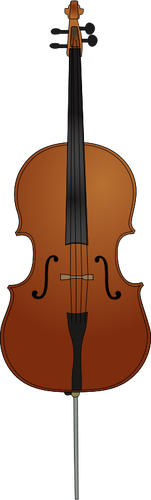 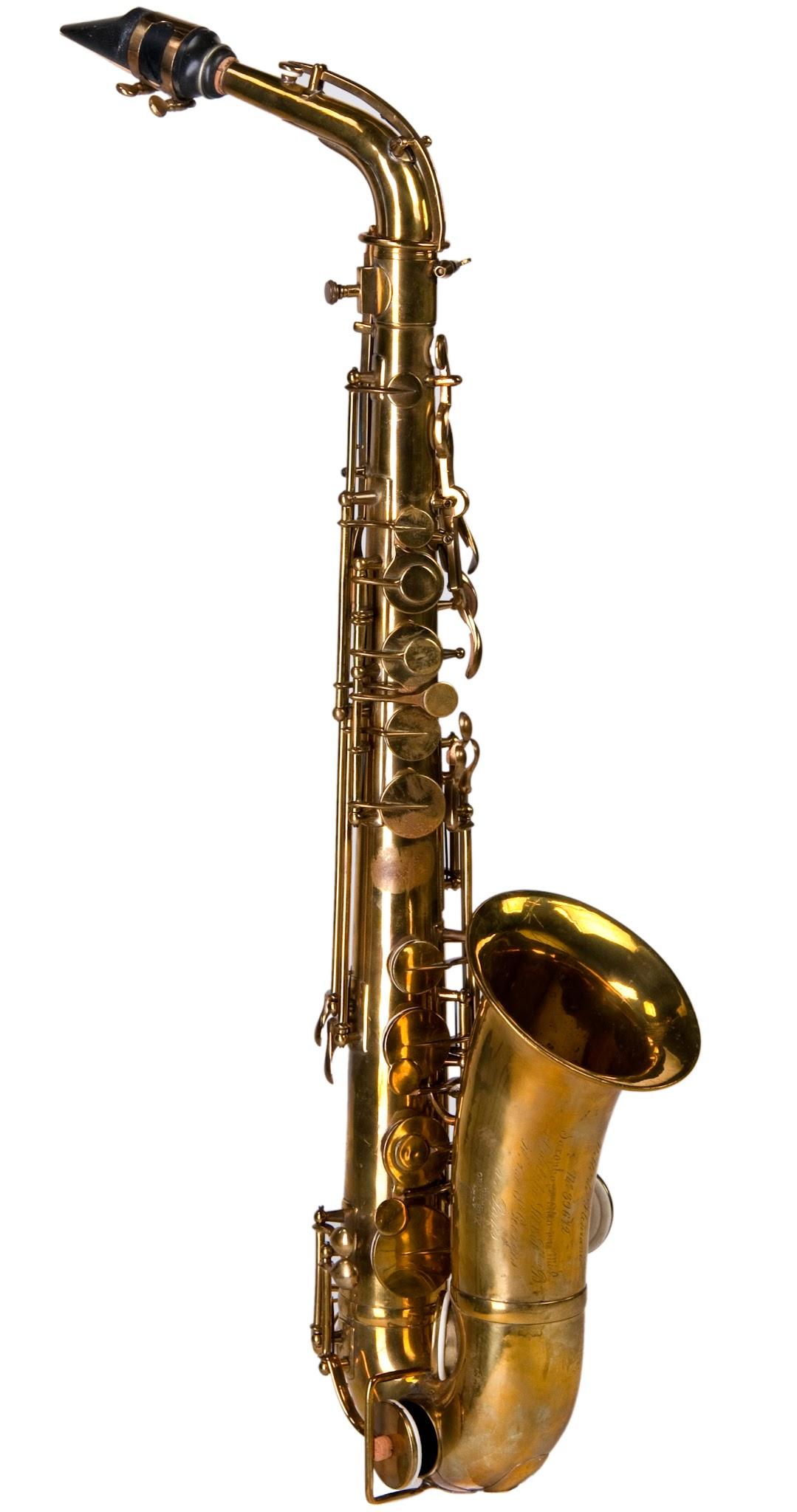 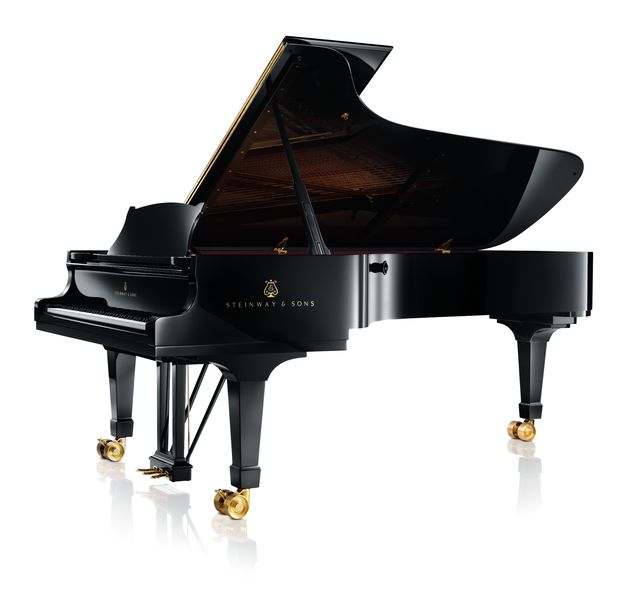 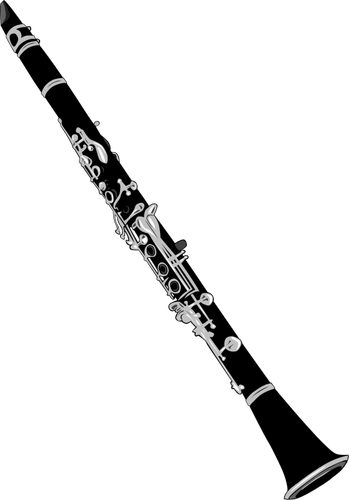 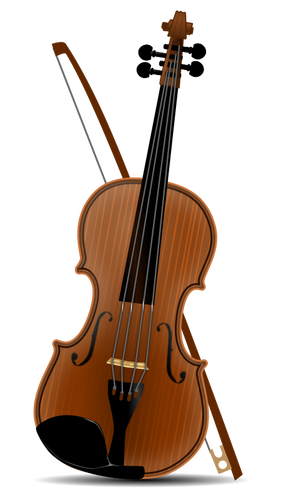 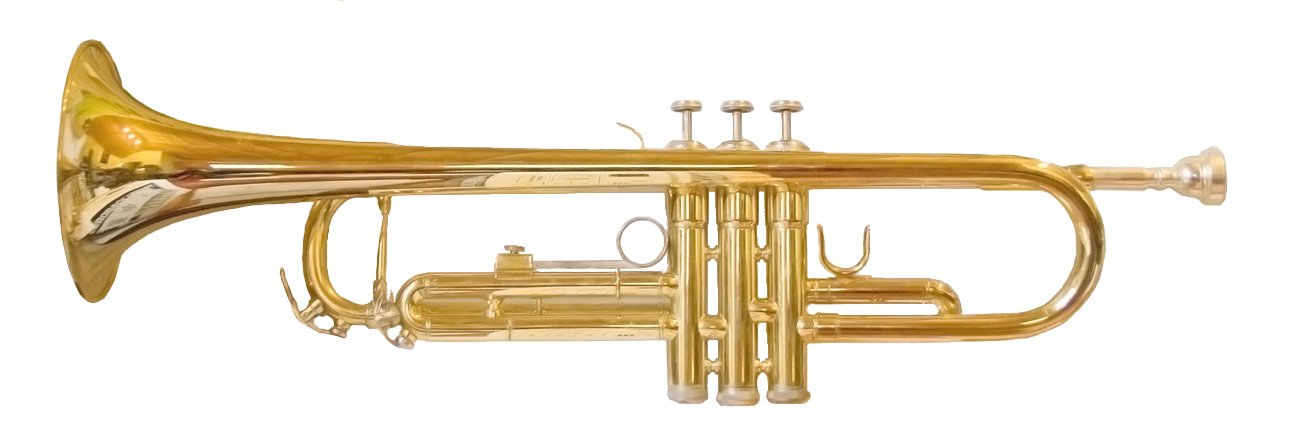 El joc de memòria d’instruments musicals
EL PROCÉS DE DISSENY:
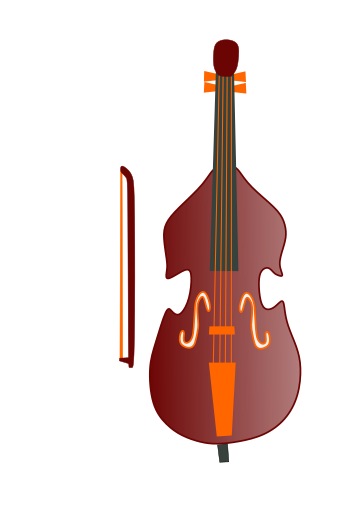 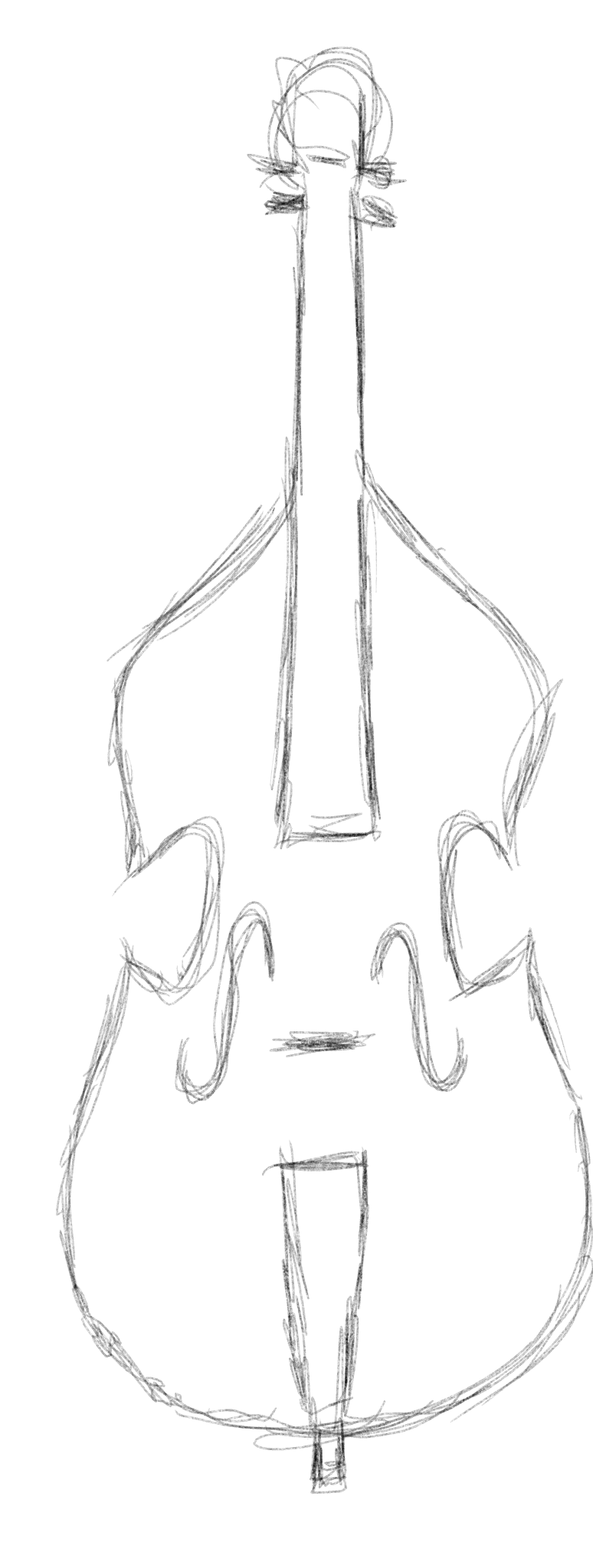 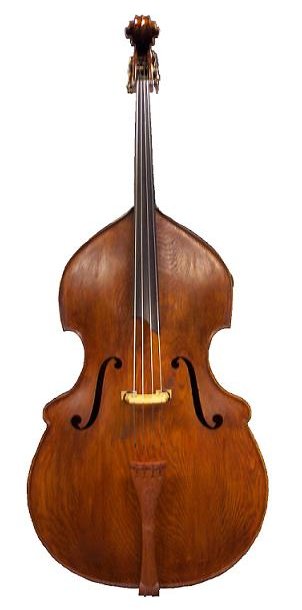 editor de vectors gràfics lliure i obert
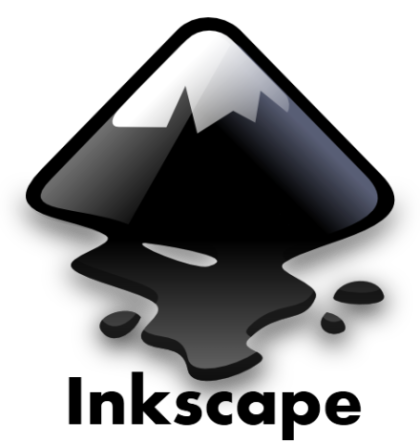 instrument real
esbós a mà
disseny vectorial
El joc de memòria d’instruments musicals
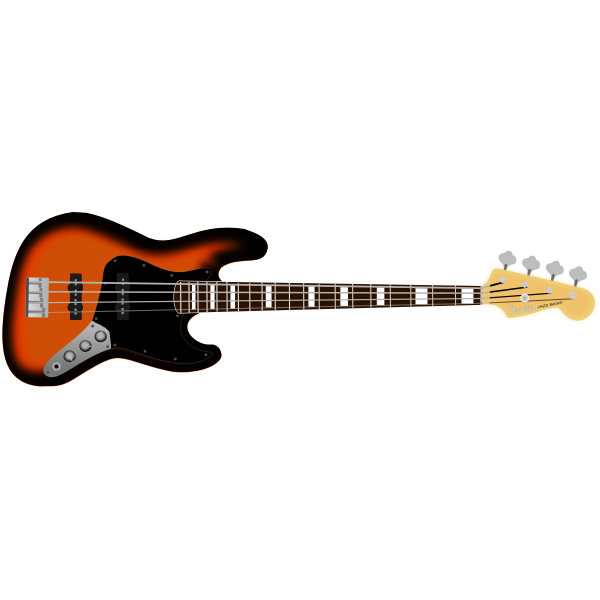 EL PROCÉS DE DISSENY:
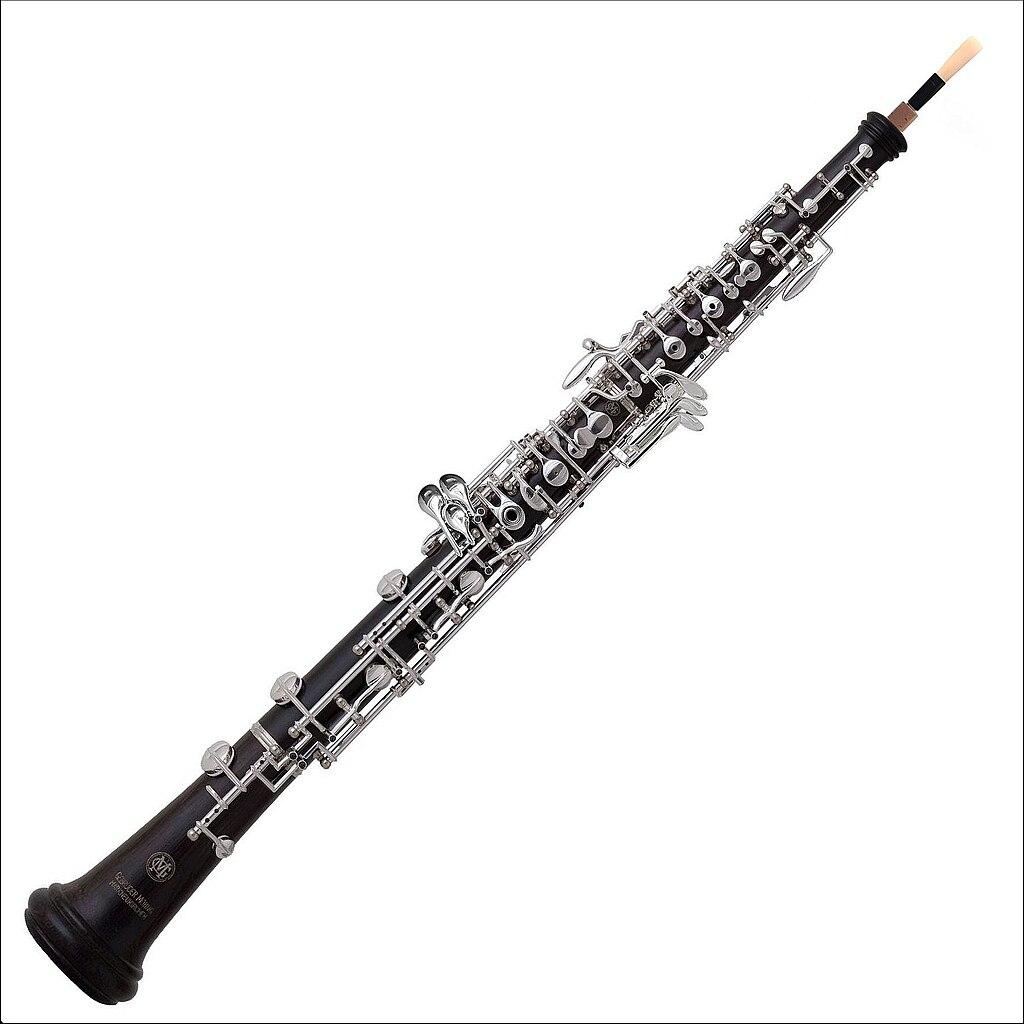 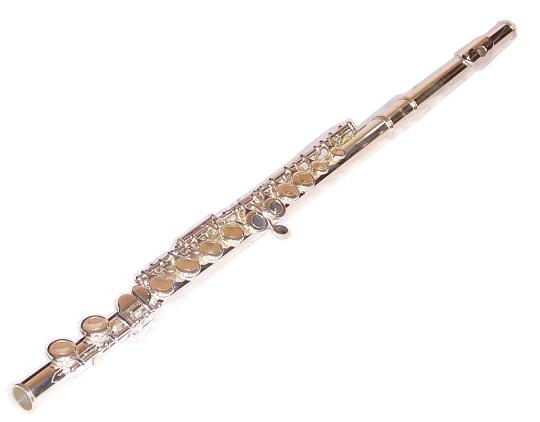 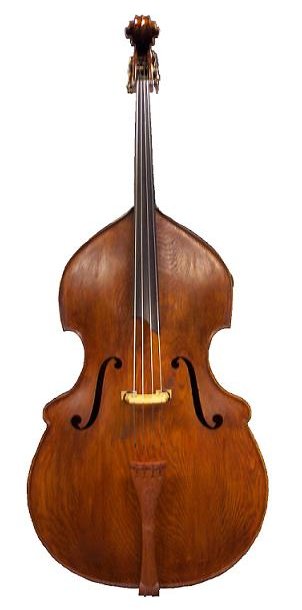 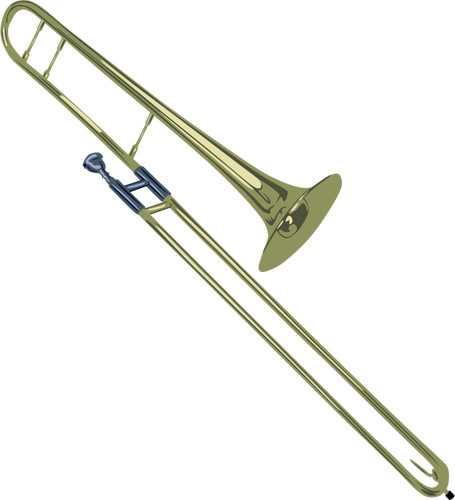 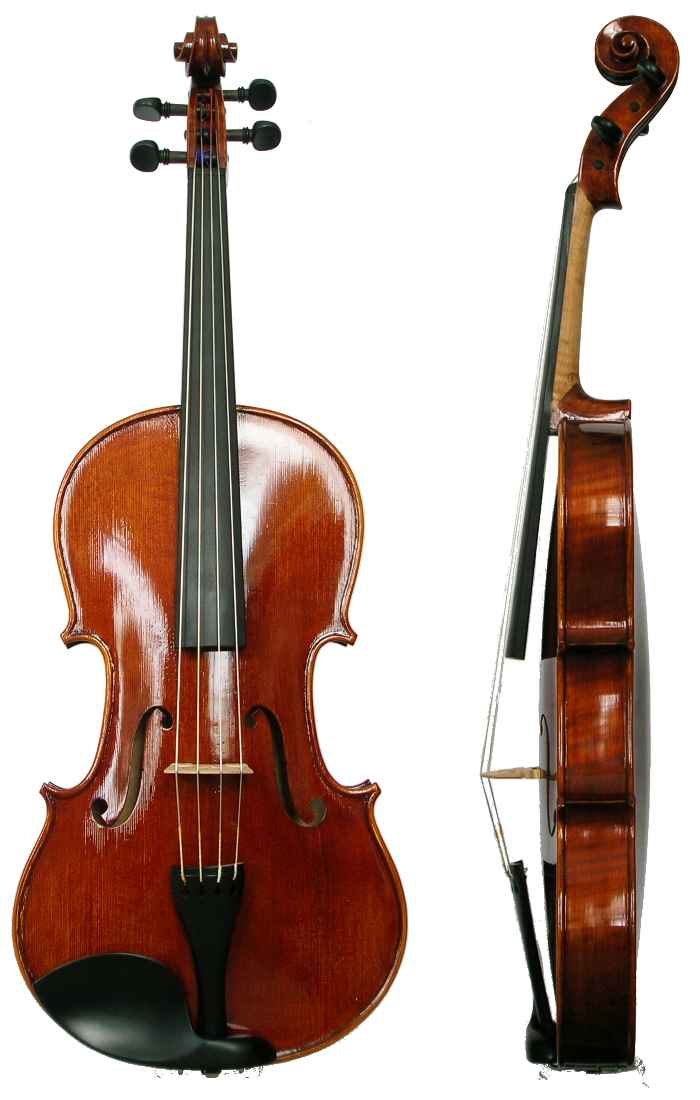 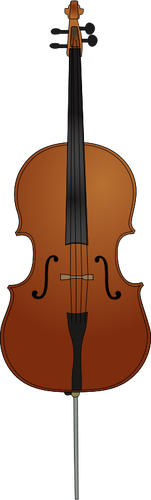 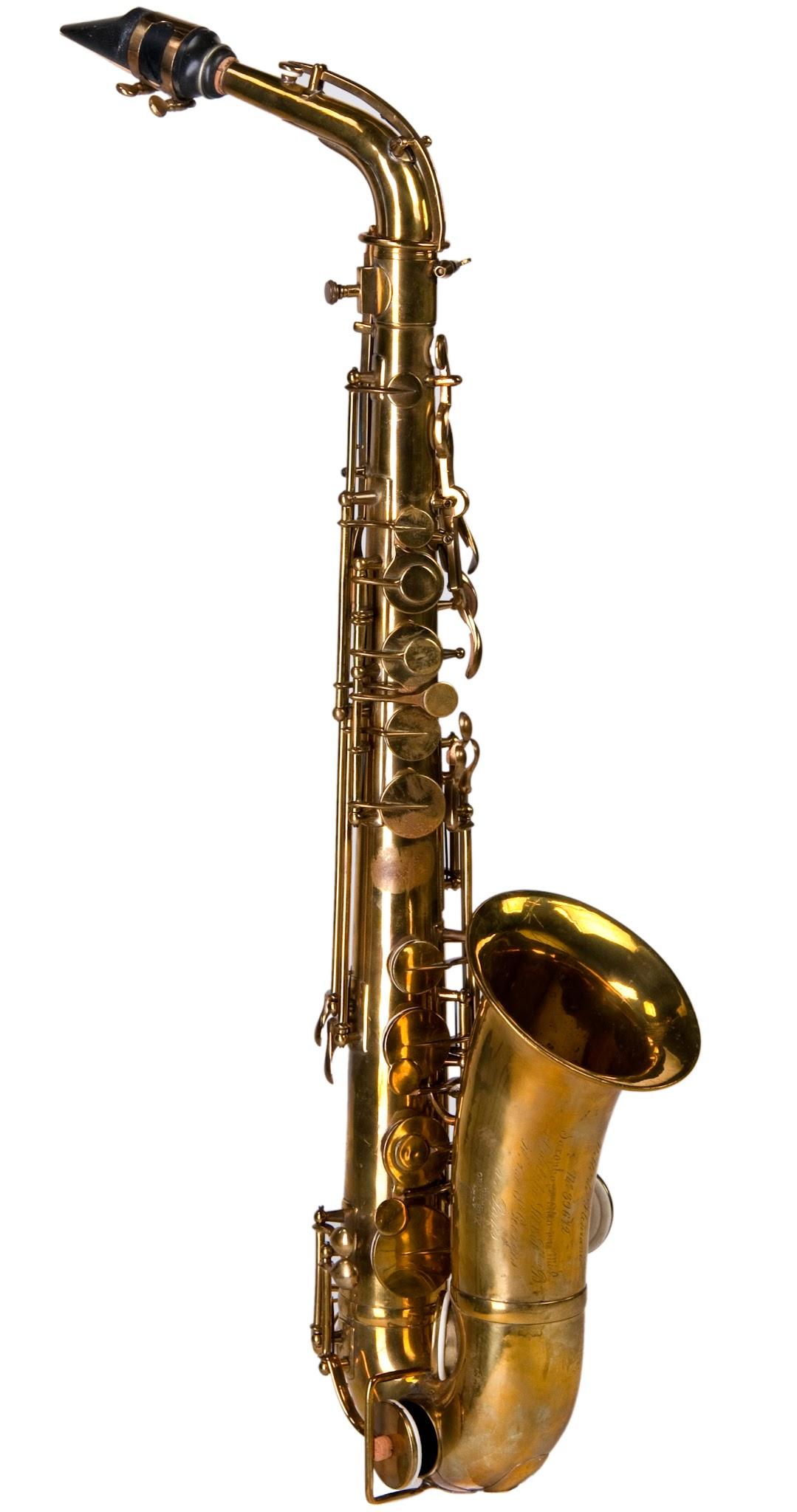 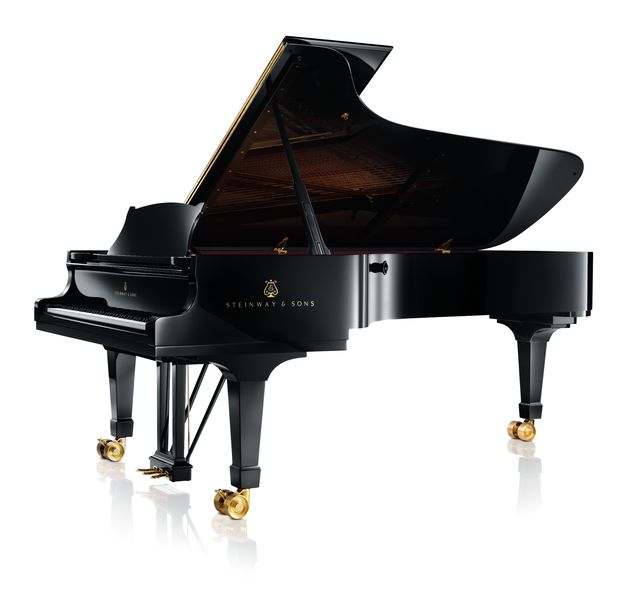 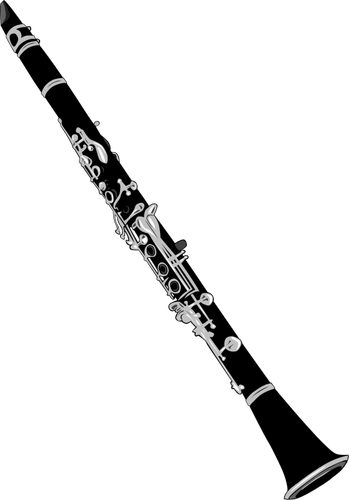 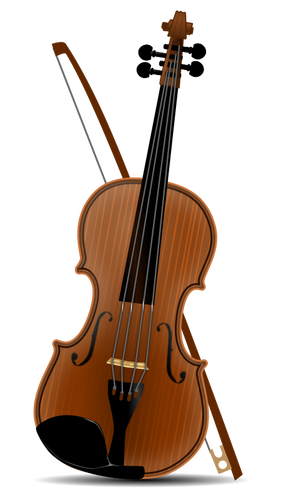 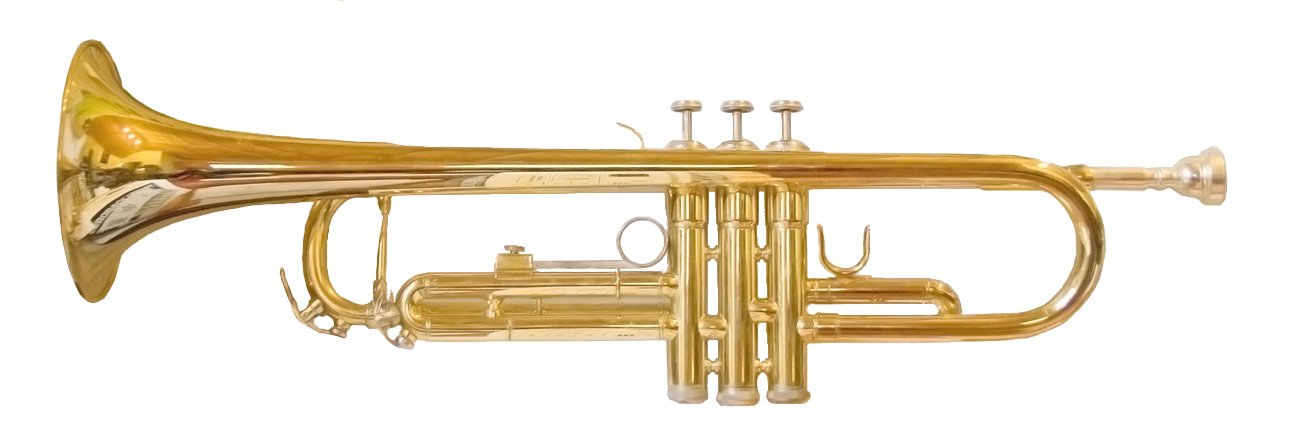 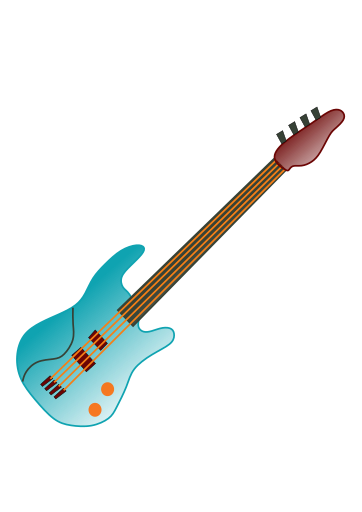 El joc de memòria d’instruments musicals
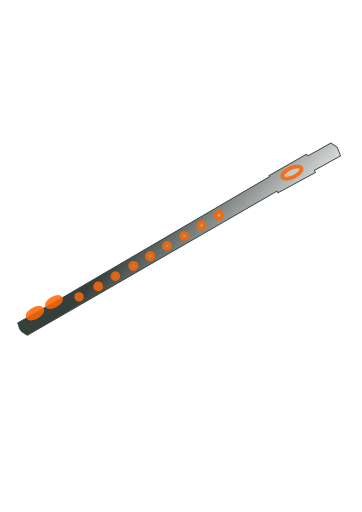 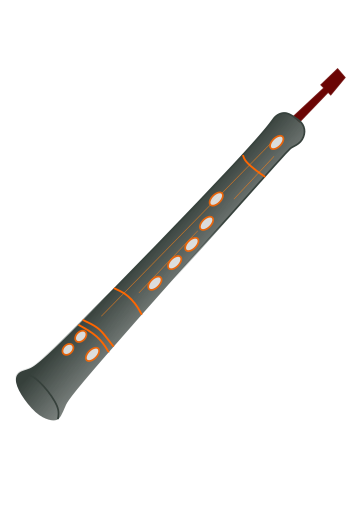 EL PROCÉS DE DISSENY:
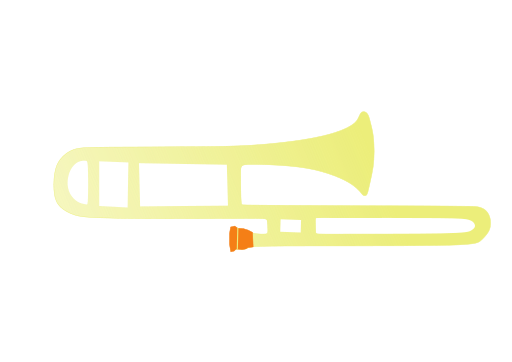 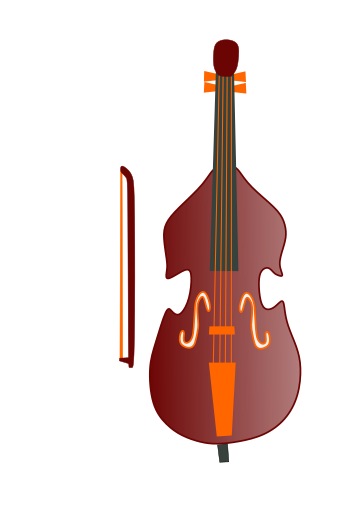 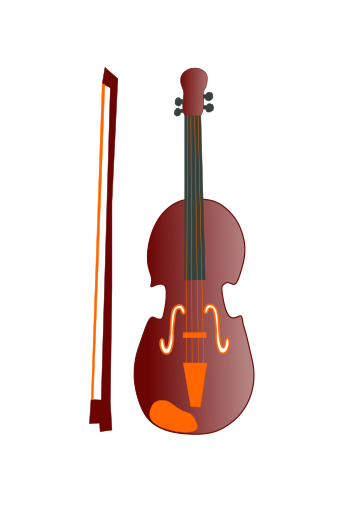 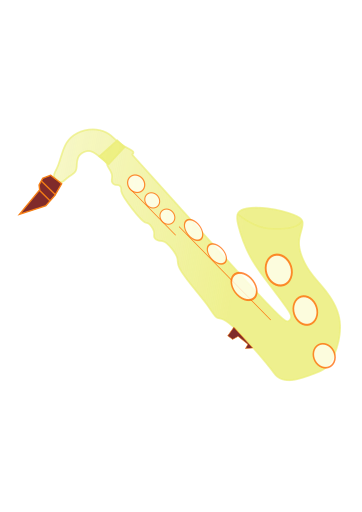 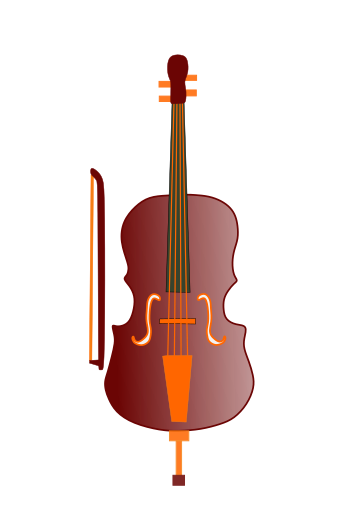 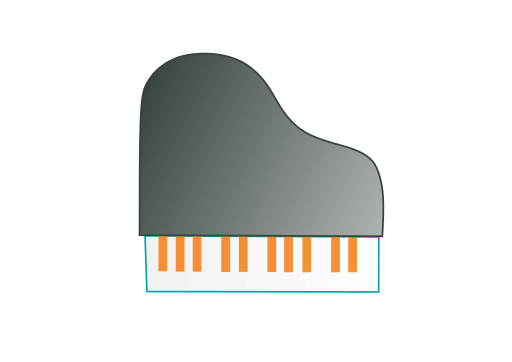 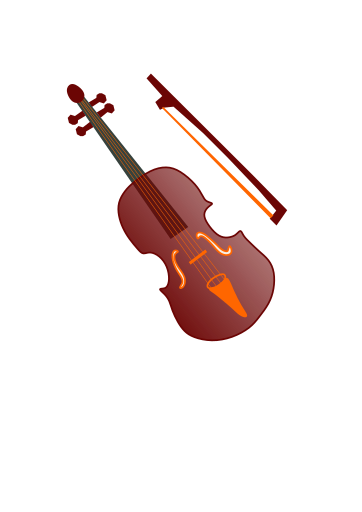 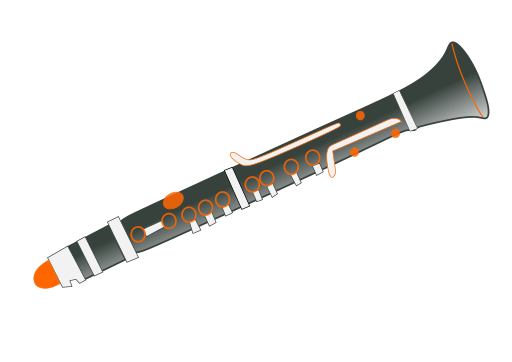 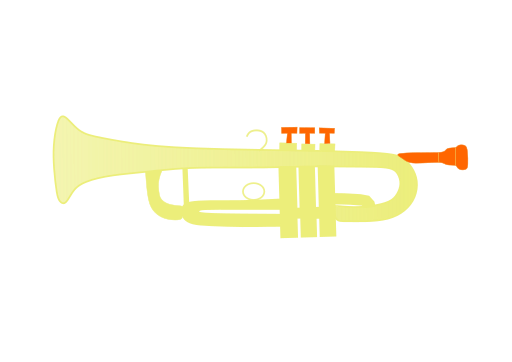 El joc de memòria d’instruments musicals
EL PROCÉS DE DISSENY:
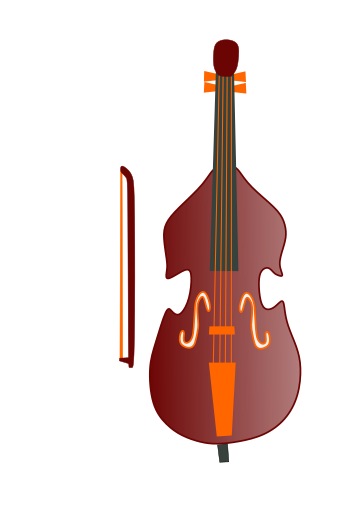 forma o contorn de l’instrument ben identificable
colors relacionats amb els materials (fusta o metall)
detalls o característiques més importants
El joc de memòria d’instruments musicals
ELS PERSONATGES
realitzats també amb INKSCAPE
basats en composicions vectorials de les diferents parts del cos
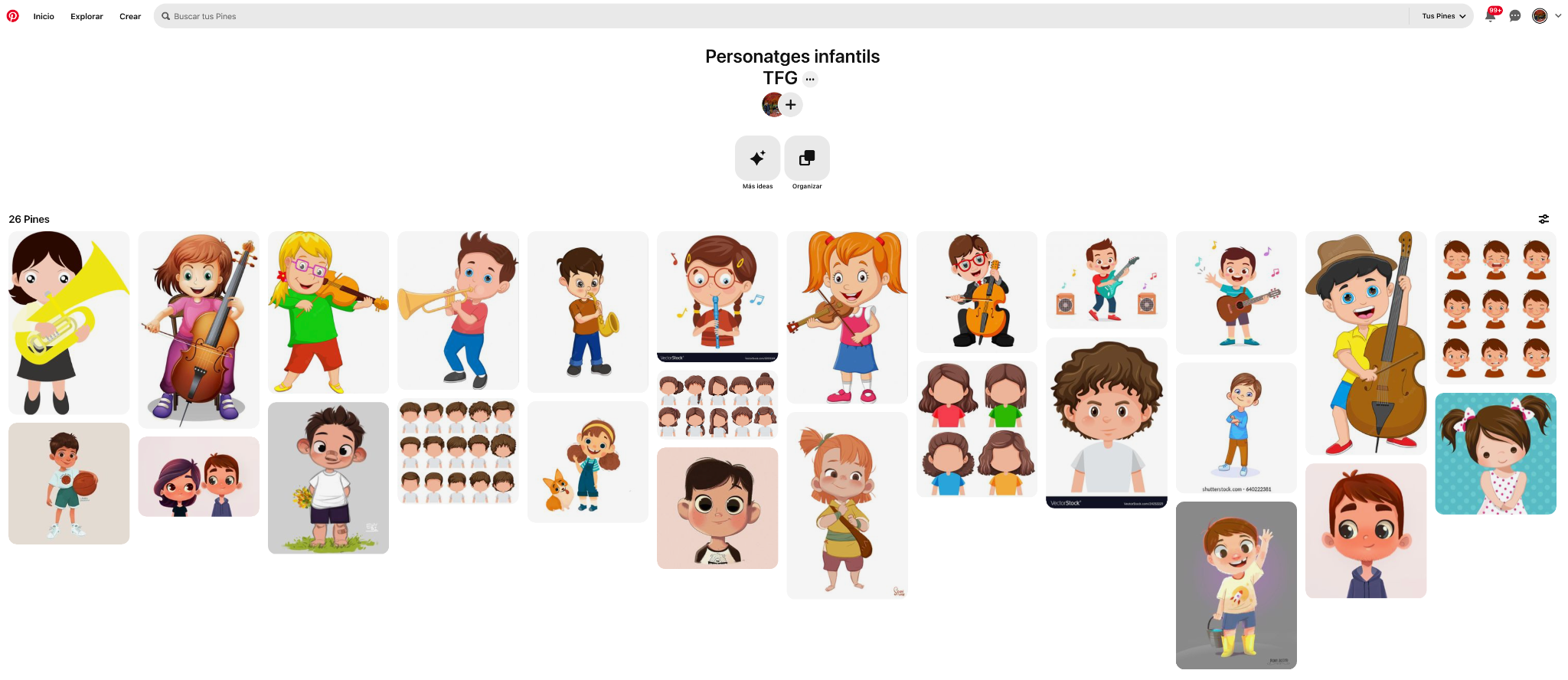 inspirats en una recerca i recull de personatges infantils
El joc de memòria d’instruments musicals
ELS PERSONATGES
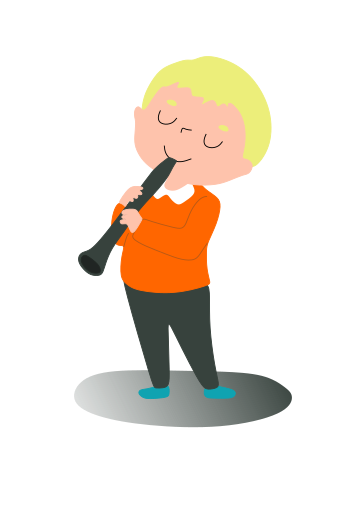 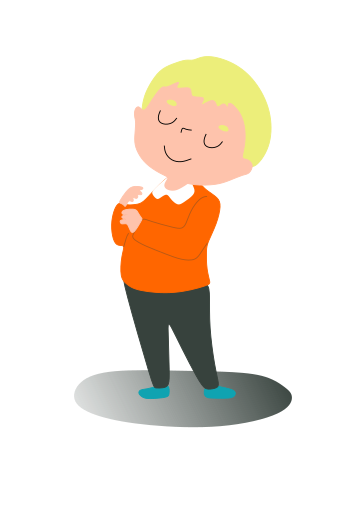 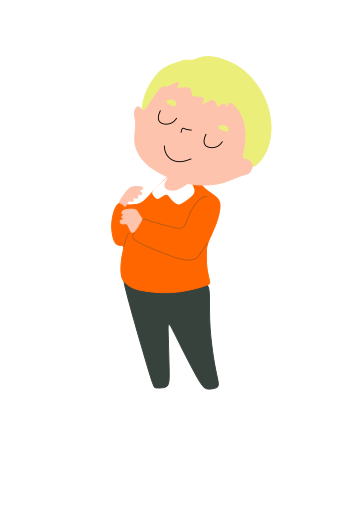 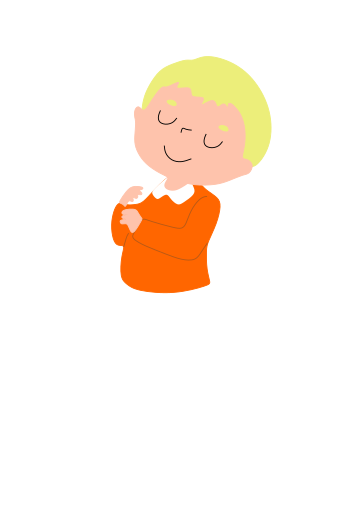 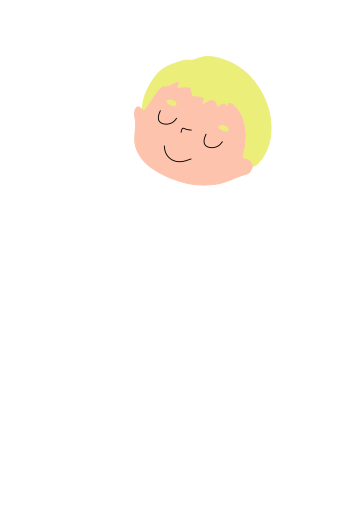 El joc de memòria d’instruments musicals
ELS PERSONATGES
personatges infantils que mostrin expressivitat i reflecteixin diversitat
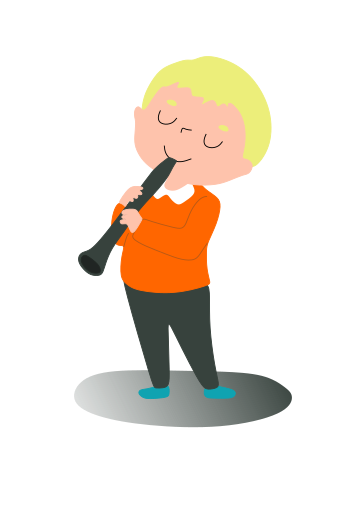 visualització de la manera d’agafar i tocar l’instrument
colors dels instruments coherents amb el material (fusta, metall)
ús dels colors definits al manual de marca
El joc de memòria d’instruments musicals
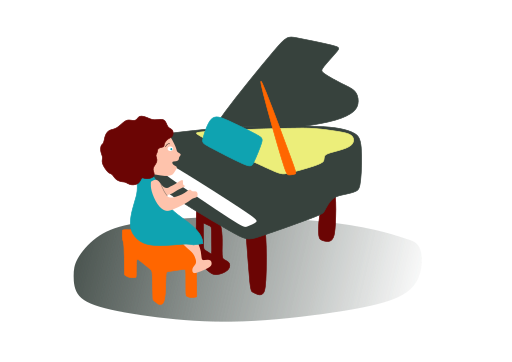 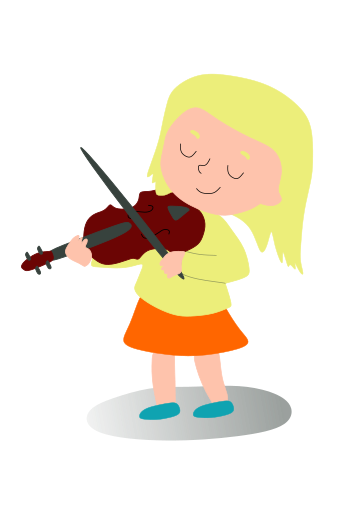 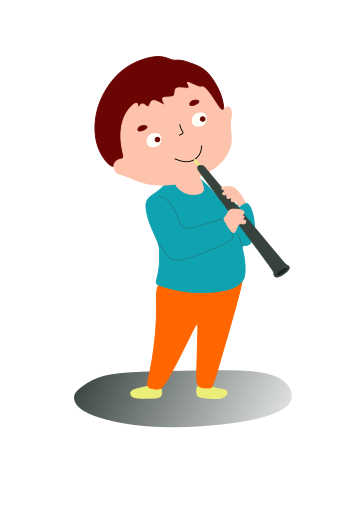 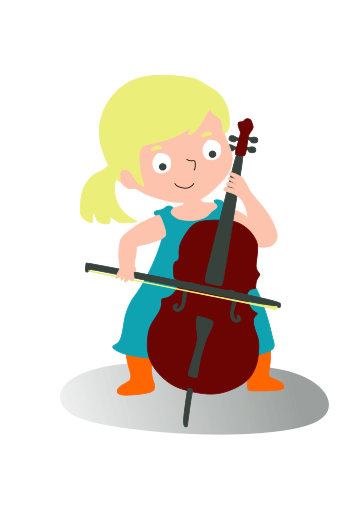 ELS PERSONATGES
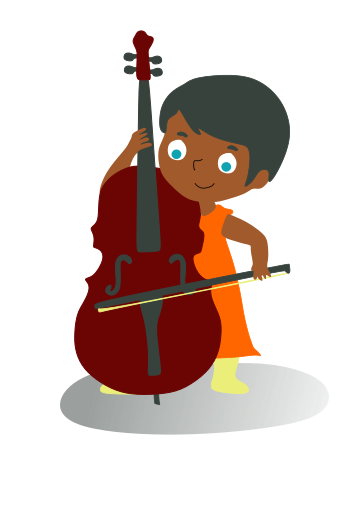 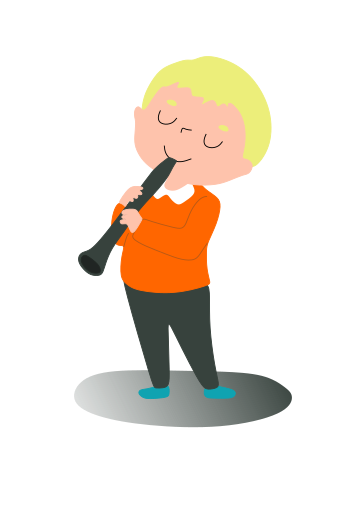 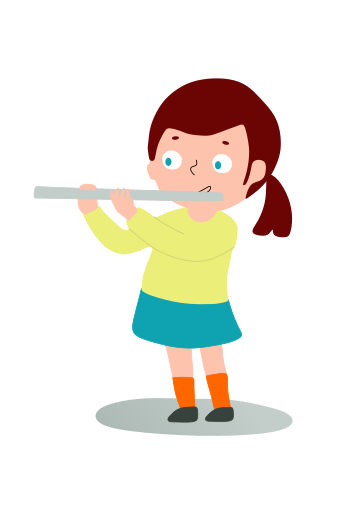 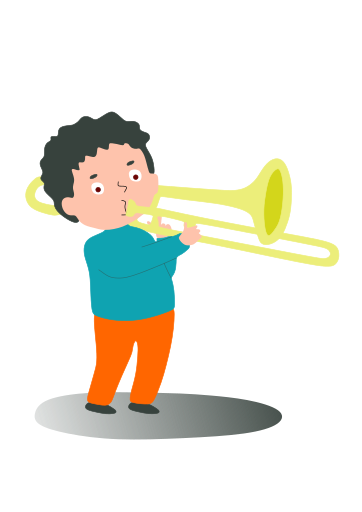 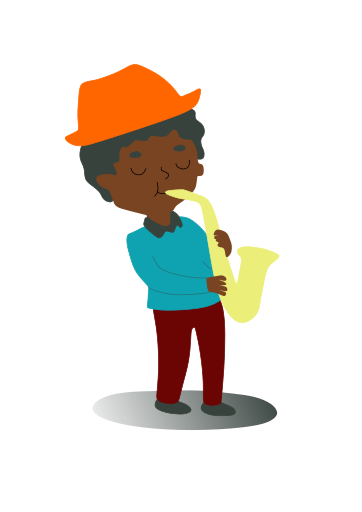 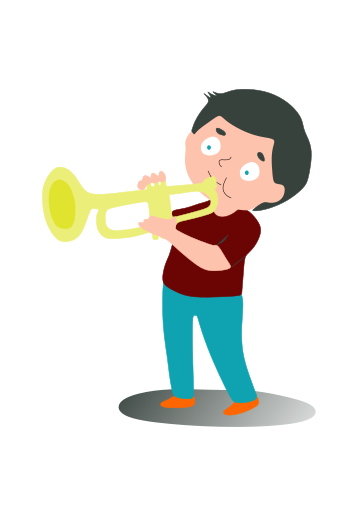 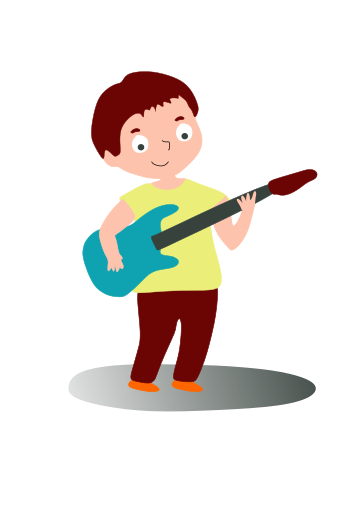 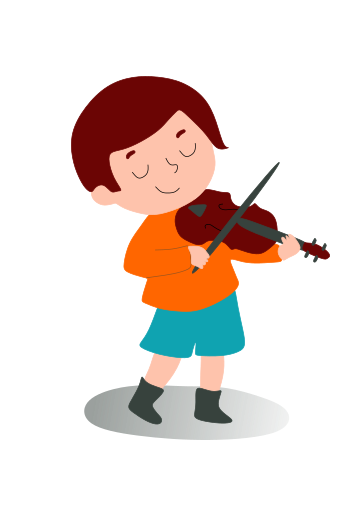 El joc de memòria d’instruments musicals
LA “CARA B”:
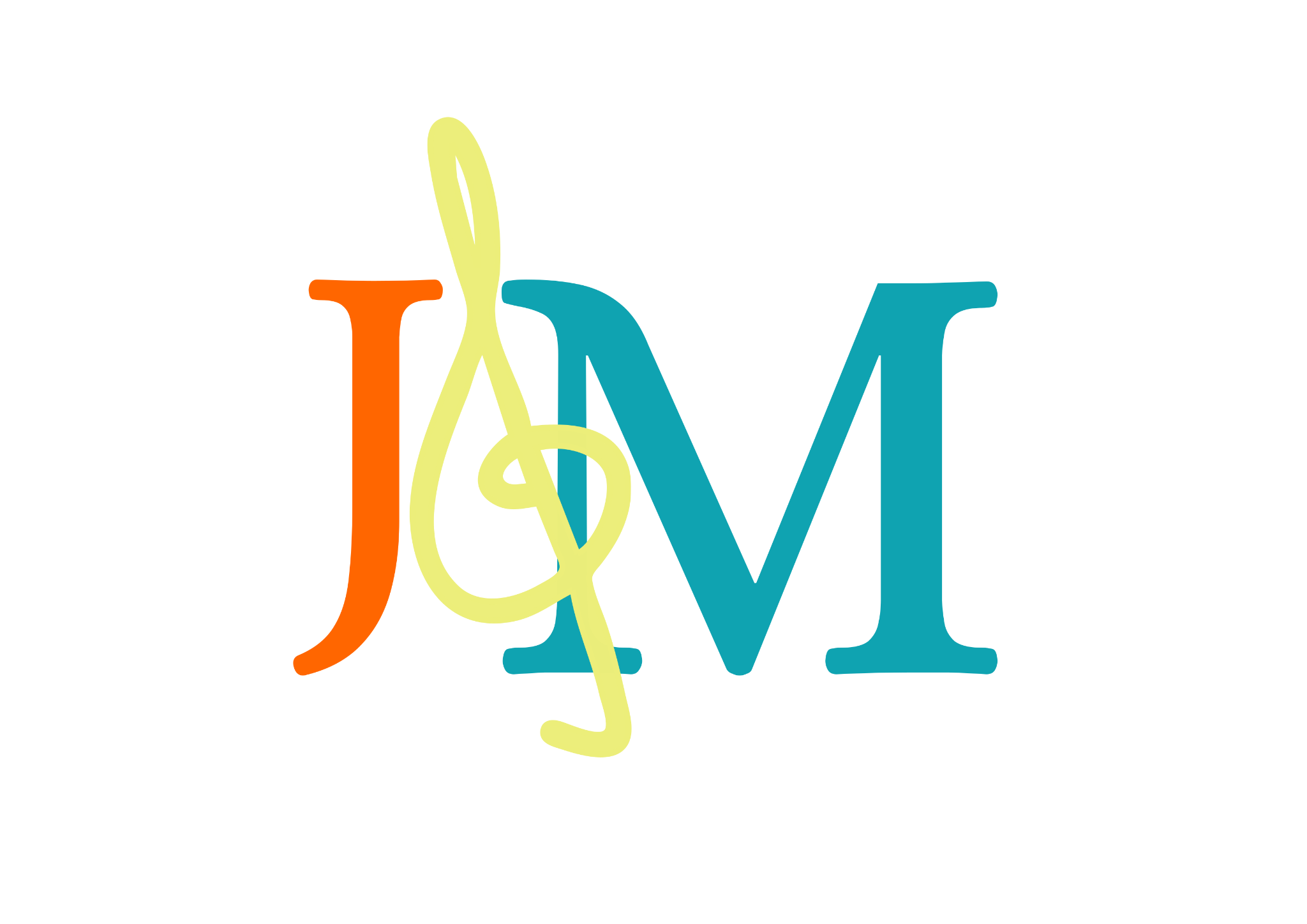 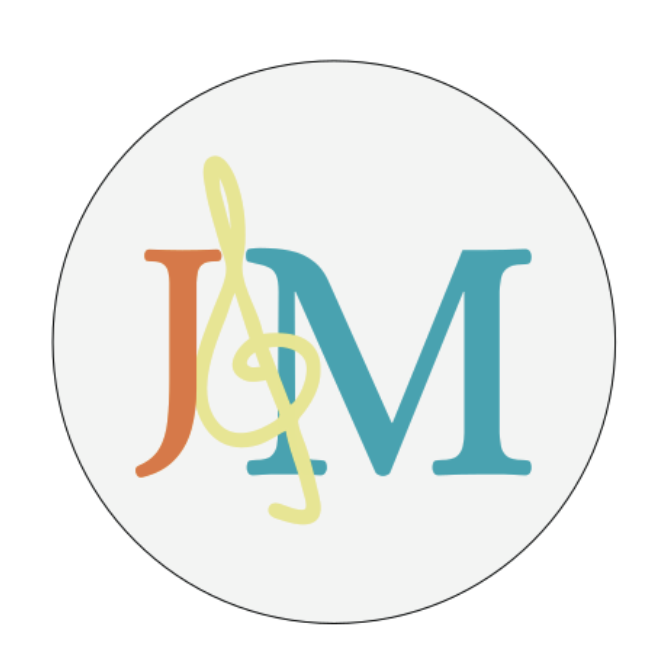 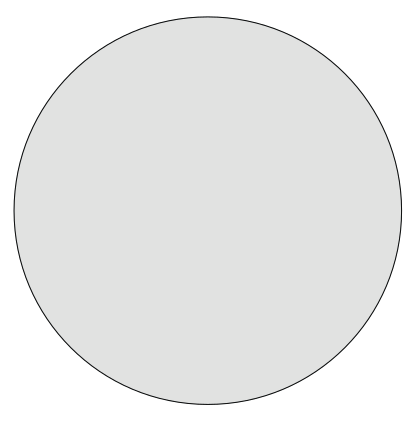 revers
logotip
El joc de memòria d’instruments musicals
LA SUMA DE TOT: LES PECES
3 mm
fons (#000000)
imatges
logotip
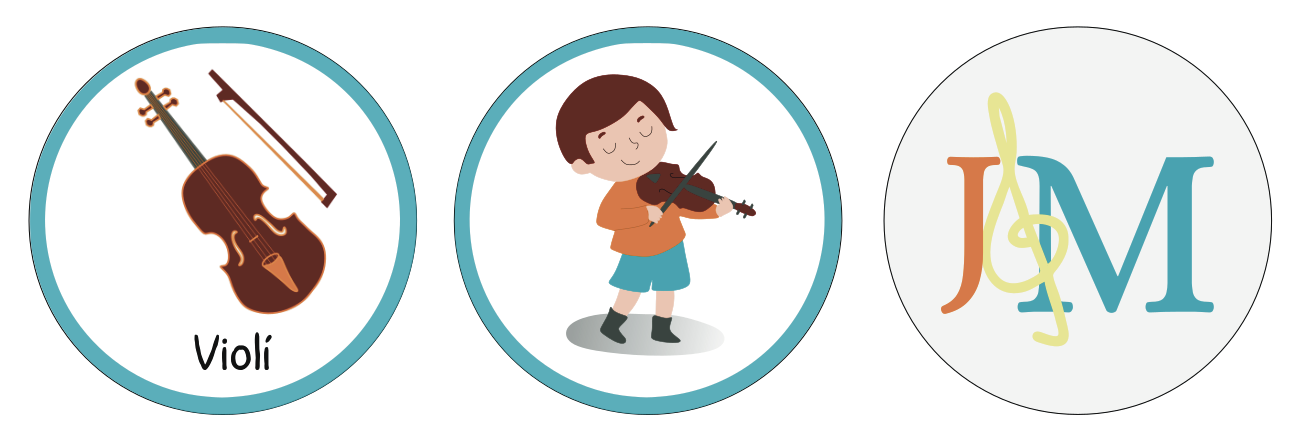 6 cm
fons (#F2F2F2)
nom (tipografia “Childos Arabic”, mida 18-22)
vora 3mm (#0FA3B1)
El joc de memòria d’instruments musicals
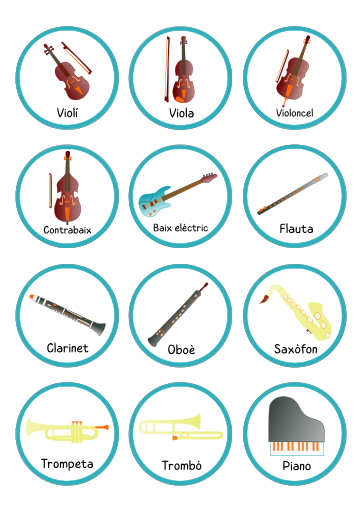 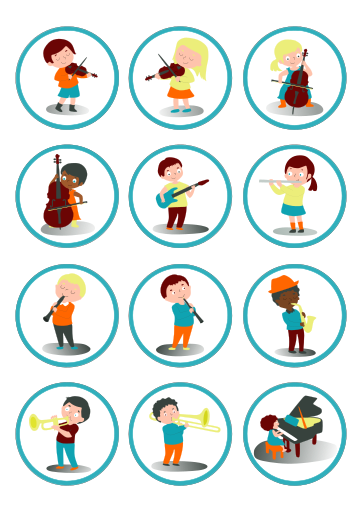 LA SUMA DE TOT: LES PECES
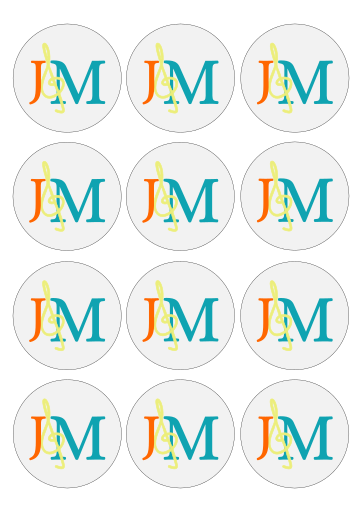 El joc de memòria d’instruments musicals
EL DISSENY FET REALITAT
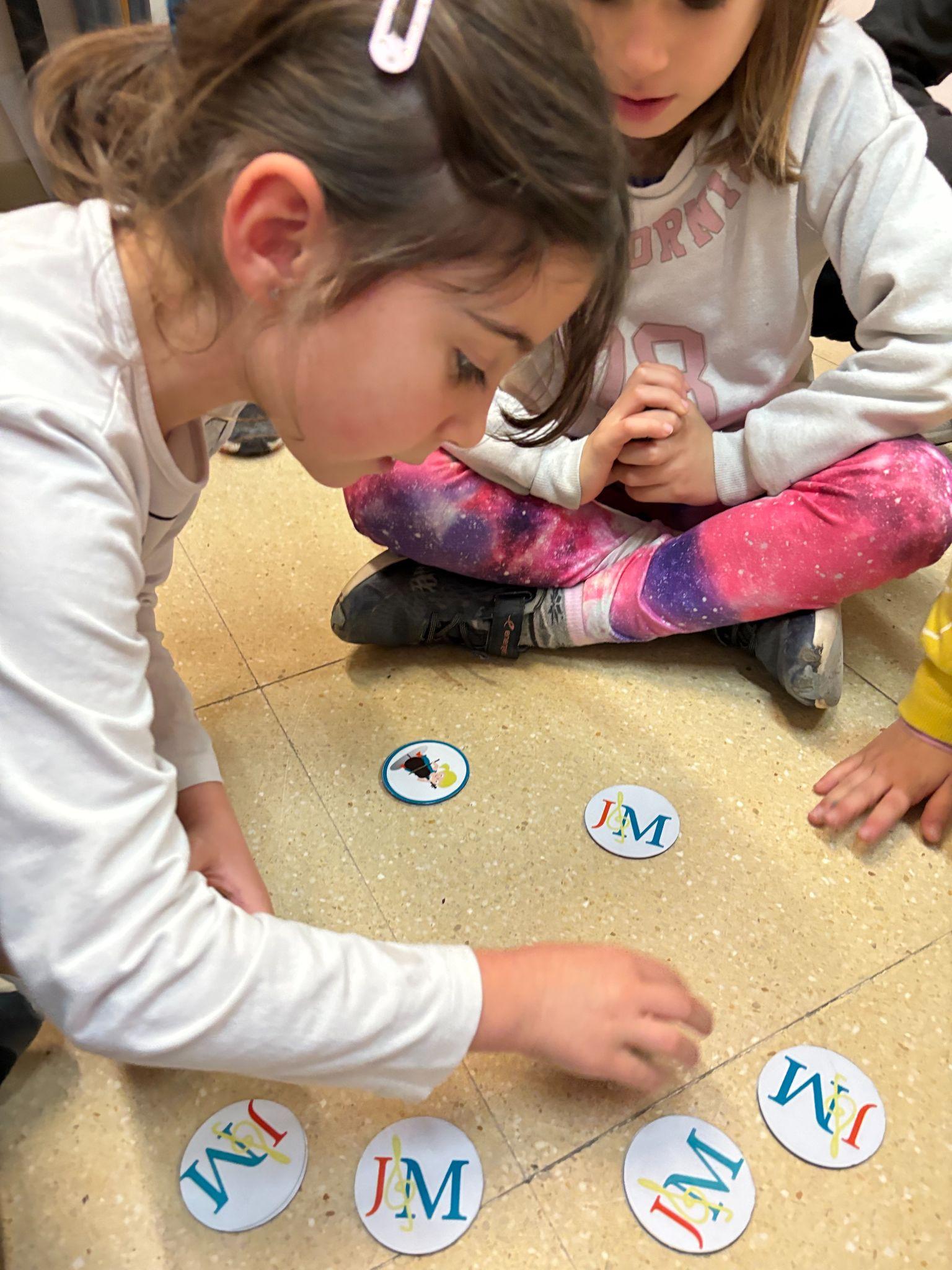 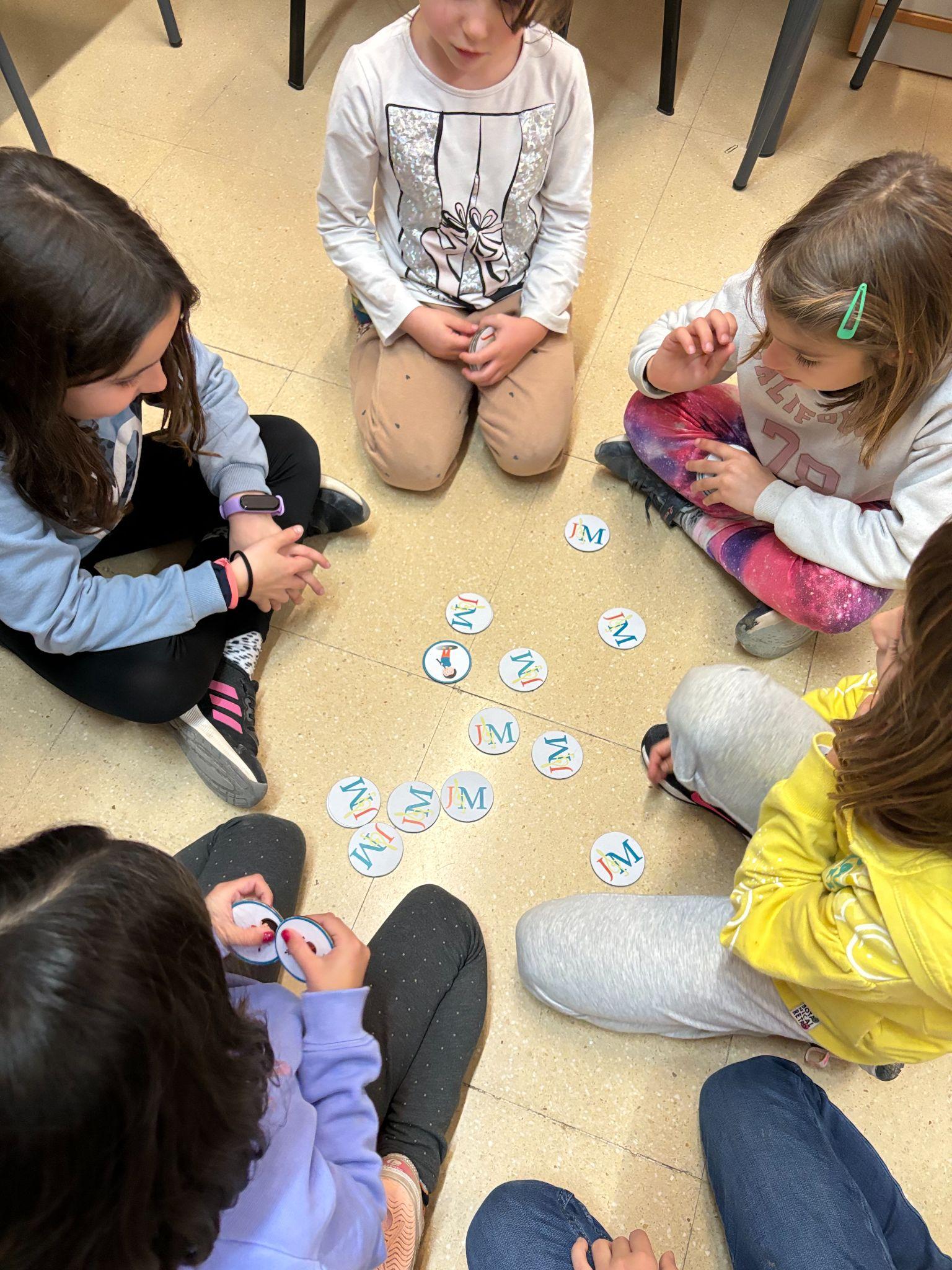 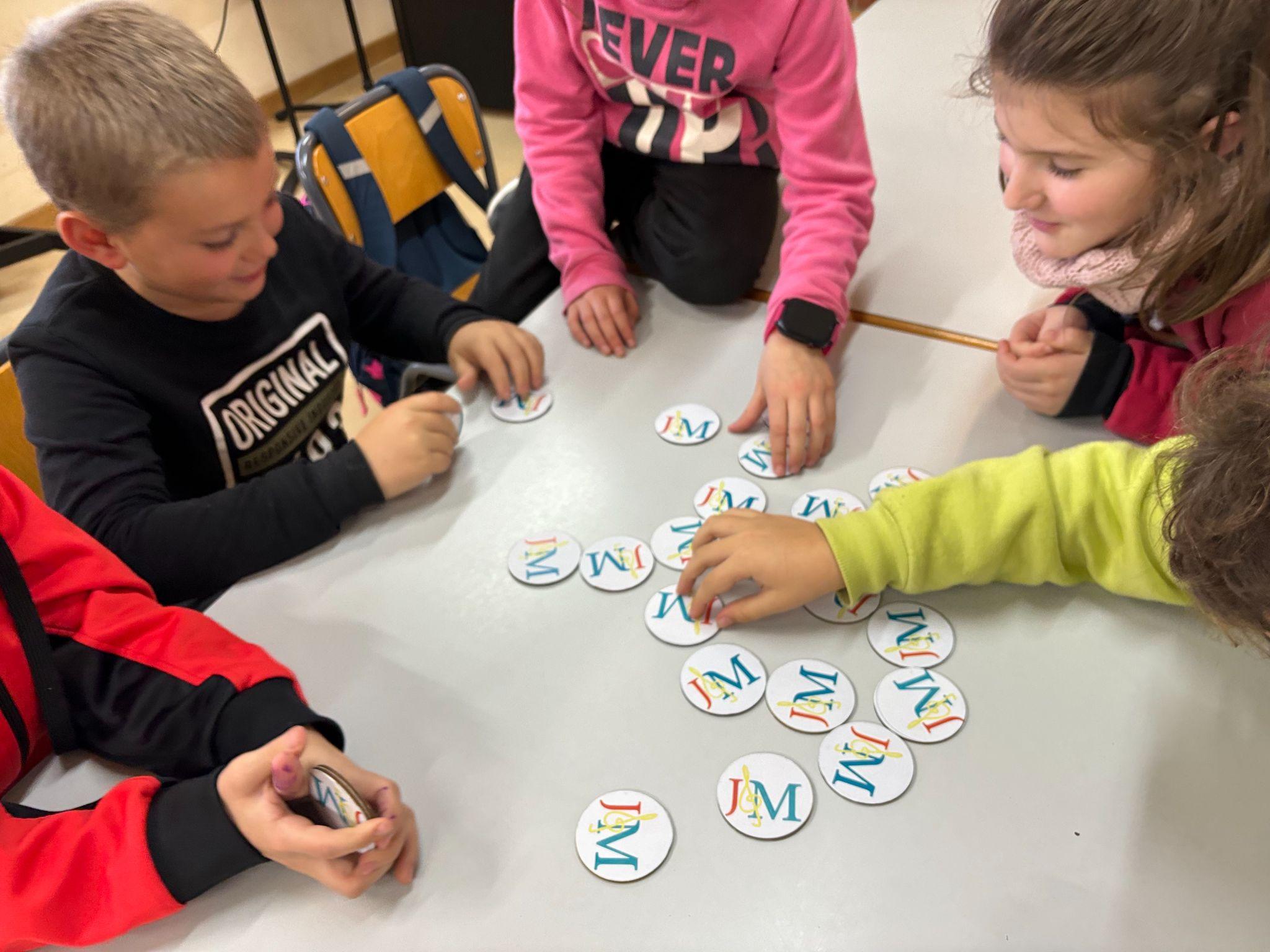 Els colors identitaris
Manual de marca
CMYK: 0, 95, 96, 58
RGB: 107, 5, 4
HTML: #6B0504
CMYK: 1, 0, 49, 7
RGB: 236, 238, 122
HTML: #ECEE7A
CMYK: 0, 60, 100, 0
RGB: 255, 102, 0
HTML: #FF6600
CMYK: 92, 8, 0, 31
RGB: 15, 163, 177
HTML: #0FA3B1
CMYK: 0, 44, 73, 37
RGB: 160, 90, 44
HTML: #A05A2C
CMYK: 17, 0, 23, 74
RGB: 55, 66, 61
HTML: #37423D
Les tipografies
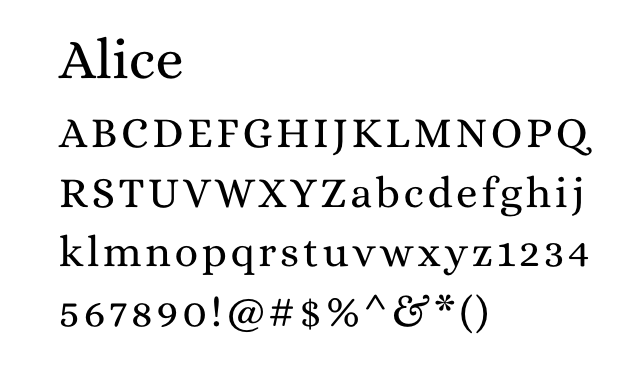 Manual de marca
Títols principals i secundaris
Text de la caixa
Text de manual instruccions
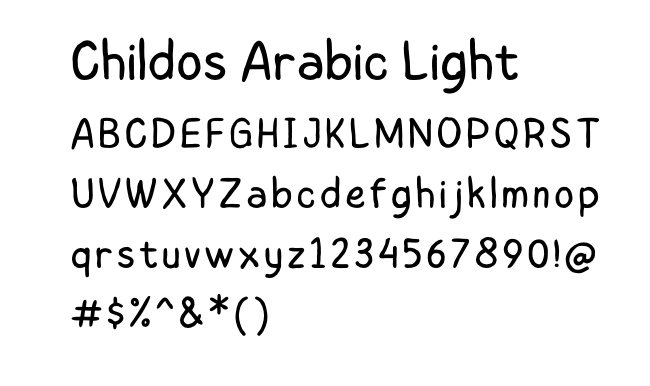 Text de les peces o fitxes
Text amb imatges
El nom
Títol
tipografia: Alice, caixa alta
Manual de marca
JUGUEMM
jocs+música
Subtítol
tipografia: Alice, caixa baixa
Relació mida Títol-Subtítol: 2,5
El nom
sobre fons clar
JUGUEMM
jocs+música
Manual de marca
CMYK: 0, 60, 100, 0
RGB: 255, 102, 0
HTML: #FF6600
CMYK: 17, 0, 23, 74
RGB: 55, 66, 61
HTML: #37423D
CMYK: 0, 50, 20, 100
RGB: 0, 0, 0
HTML: #000000
sobre fons fosc
JUGUEMM
jocs+música
CMYK: 0, 0, 0, 0
RGB: 255, 255, 255
HTML: #FFFFFF
CMYK: 0, 60, 100, 0
RGB: 255, 102, 0
HTML: #FF6600
CMYK: 17, 0, 23, 74
RGB: 55, 66, 61
HTML: #37423D
El logotip
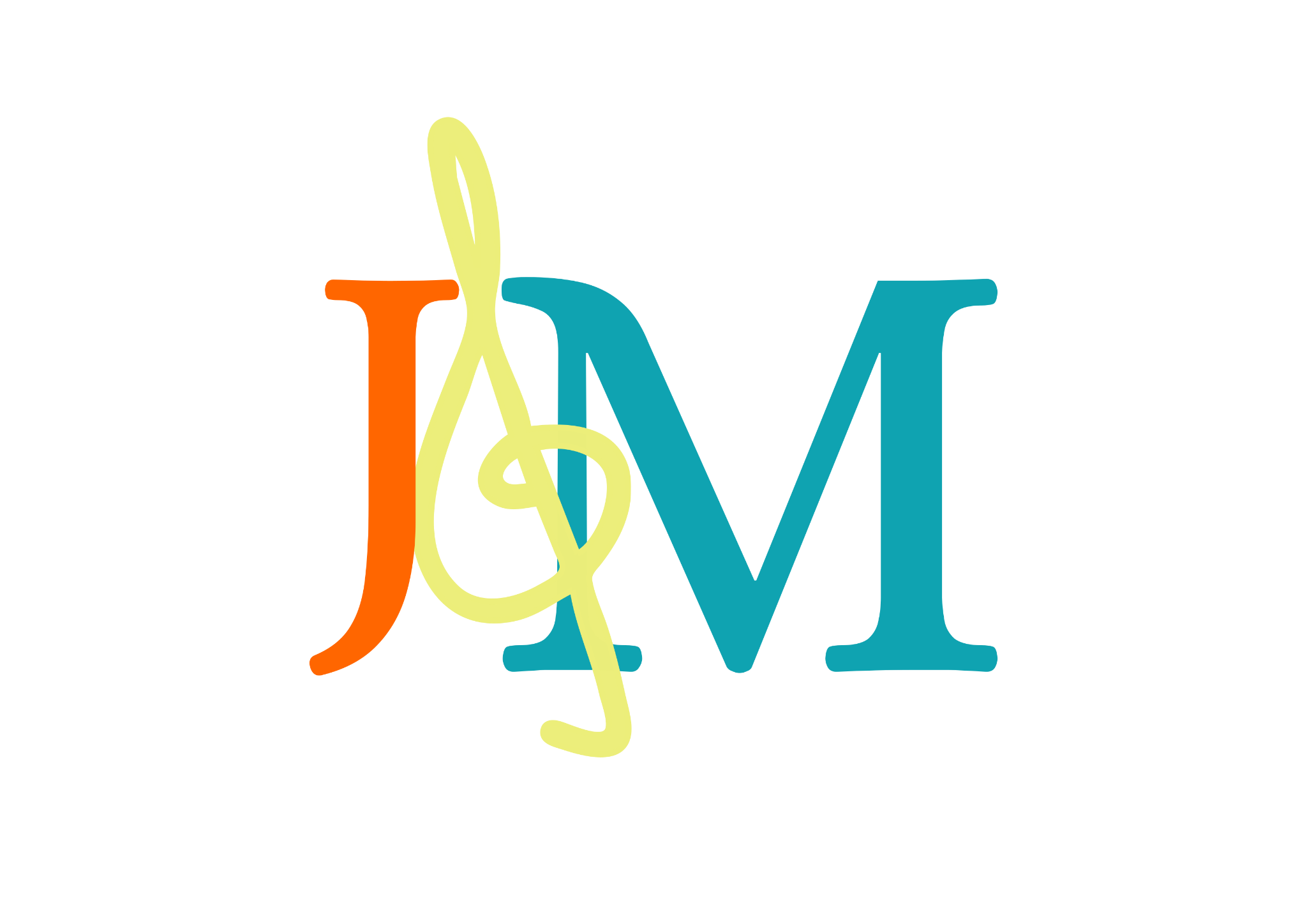 Manual de marca
CMYK: 1, 0, 49, 7
RGB: 236, 238, 122
HTML: #ECEE7A
Tipografia Alice

CMYK: 92, 8, 0, 31
RGB: 15, 163, 177
HTML: #0FA3B1
Tipografia Alice

CMYK: 0, 60, 100, 0
RGB: 255, 102, 0
HTML: #FF6600
Projecció
Aquest projecte no és un projecte tancat, sinó que el deixem obert per a noves idees i iniciatives que permetran enriquir aquest mateix joc, i alhora ser el punt de partida d’altres projectes nous. Per exemple:
Projecció
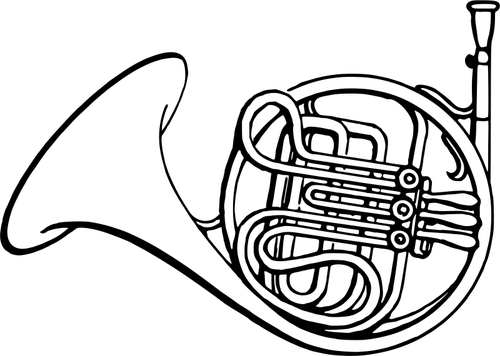 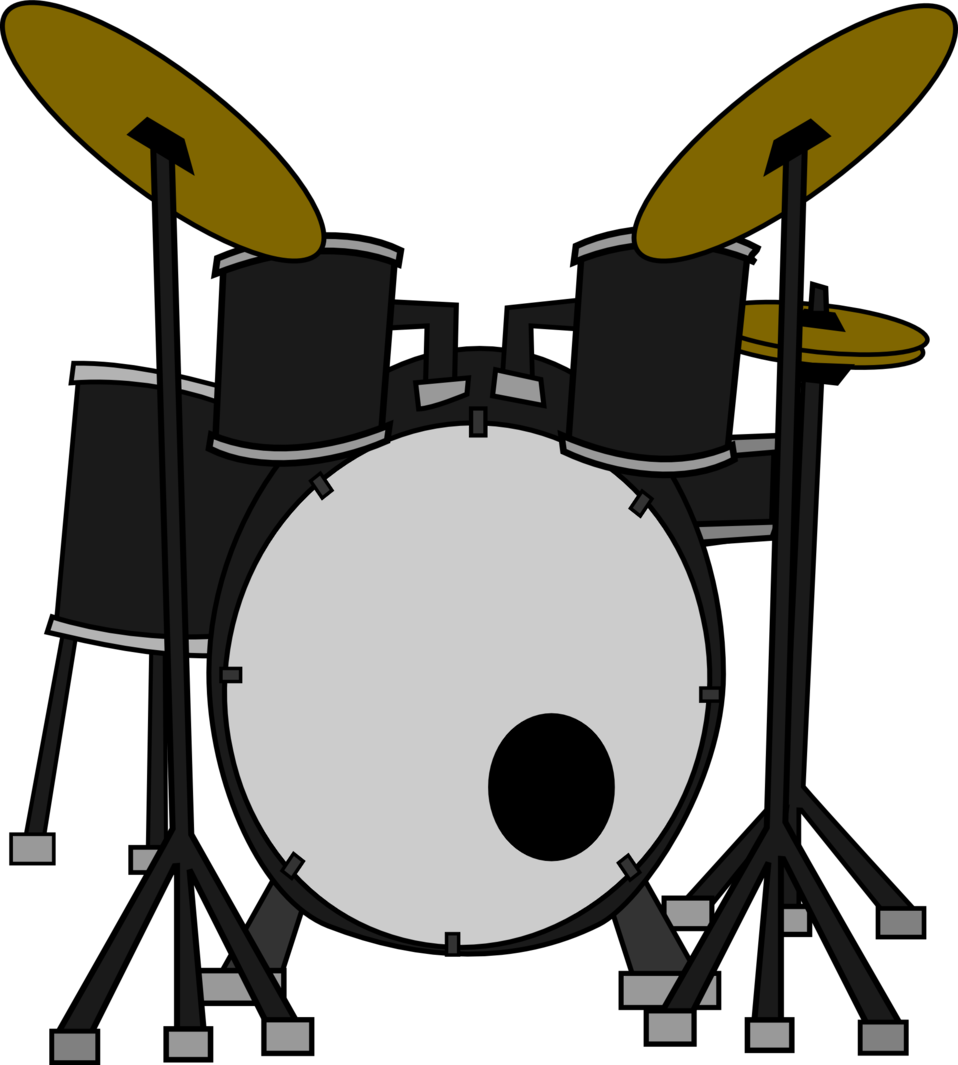 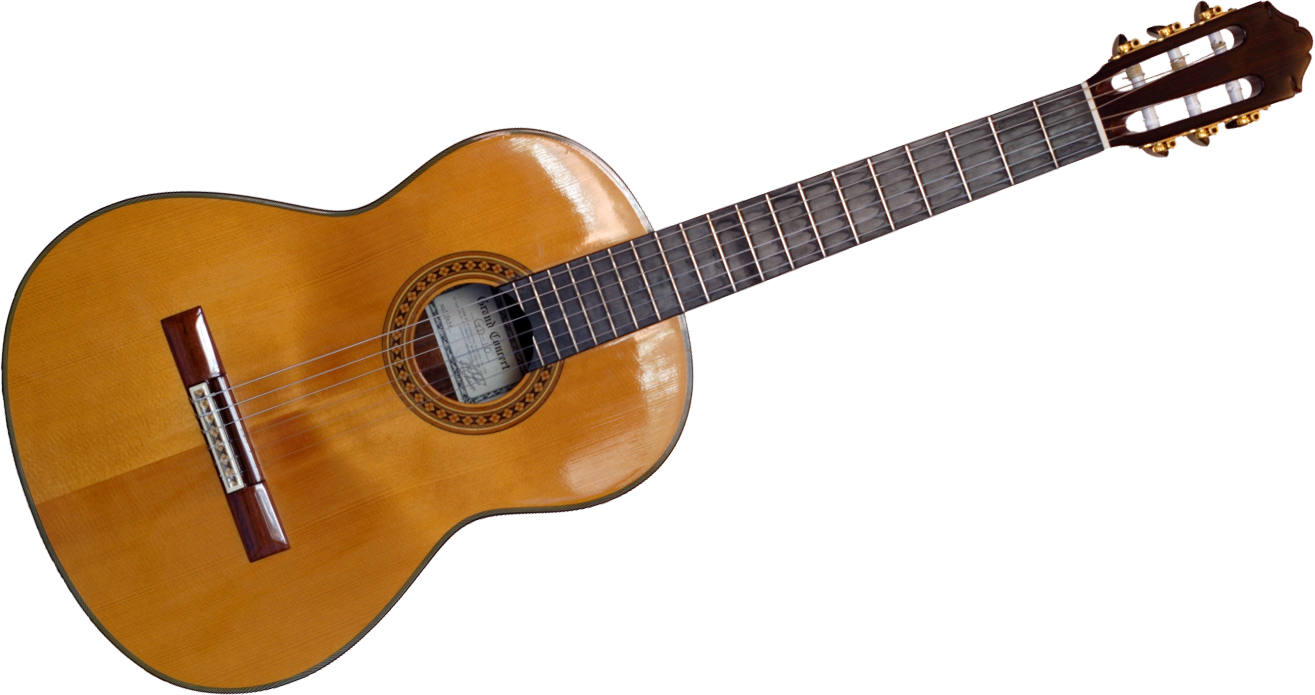 AMPLIACIÓ:
NOUS INSTRUMENTS, NOUS PERSONATGES, NOVES PECES…
Projecció
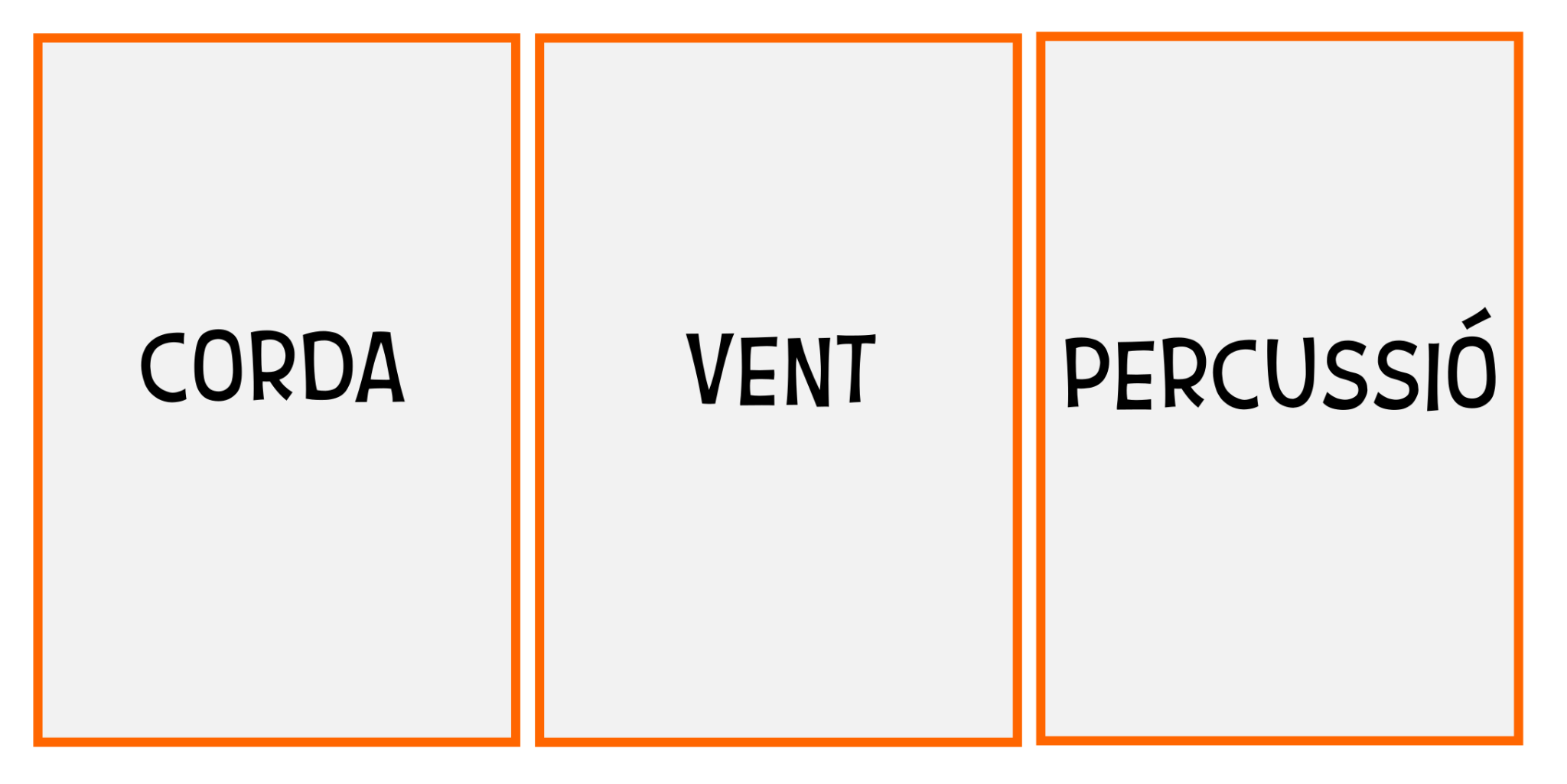 NOUS CONCEPTES:
TARGETES PER CLASSIFICAR 
LES FAMÍLIES D’INSTRUMENTS
Projecció
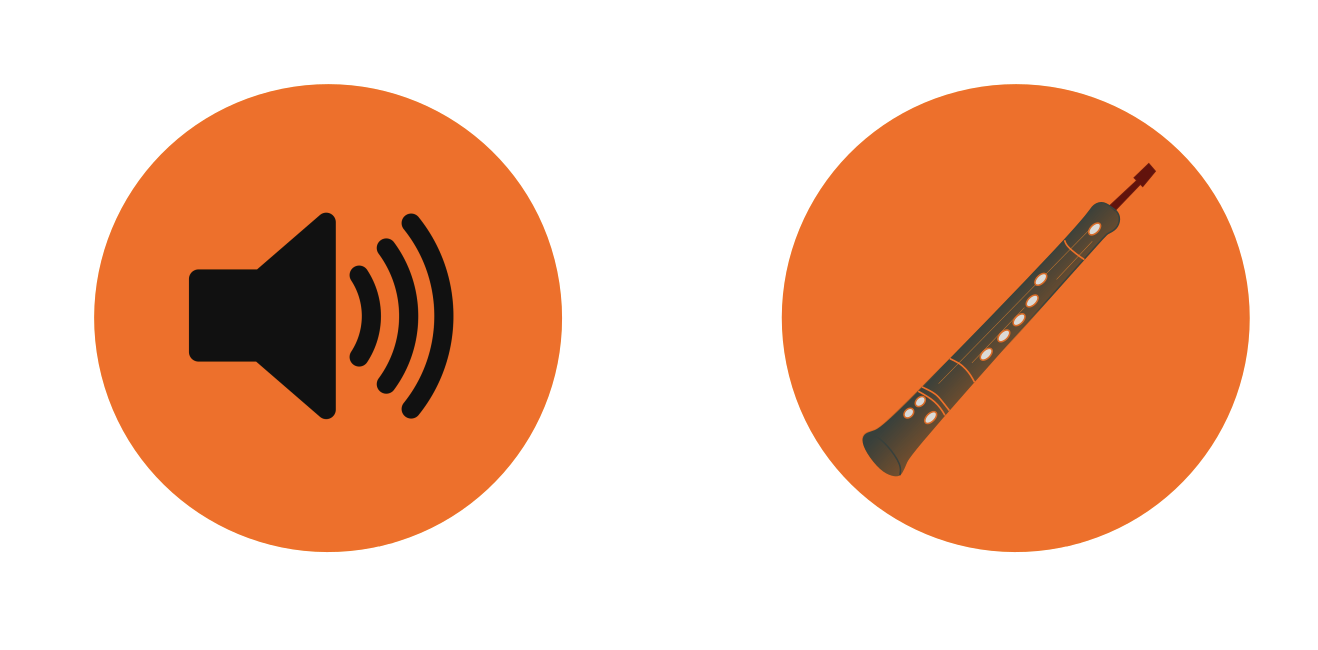 NOUS PROJECTES MULTIMÈDIA:
IDENTIFICACIÓ I RELACIÓ DELS INSTRUMENTS A PARTIR D’UN ÀUDIO AMB LES IMATGES
Conclusions
Un projecte d’aquest tipus, a més a més de representar un aprenentatge cap a un mateix, ha de tenir un sentit, una utilitat, ha d’oferir alguna cosa a les persones, i alhora que no s’acabi aquí, sinó que representi un espai de reflexió per a emprendre nous projectes. 
I igual d’important és que aquests projectes els compartim amb altres actors que en puguin treure un profit (en aquest cas, amb altres escoles) i crear així una xarxa de coneixement, idees i recursos, que enriqueixin a través del JOC tot el procés d’aprenentatge d’infants, i no tant infants.
Aquesta és la intenció de JUGUEMM, jocs+música!
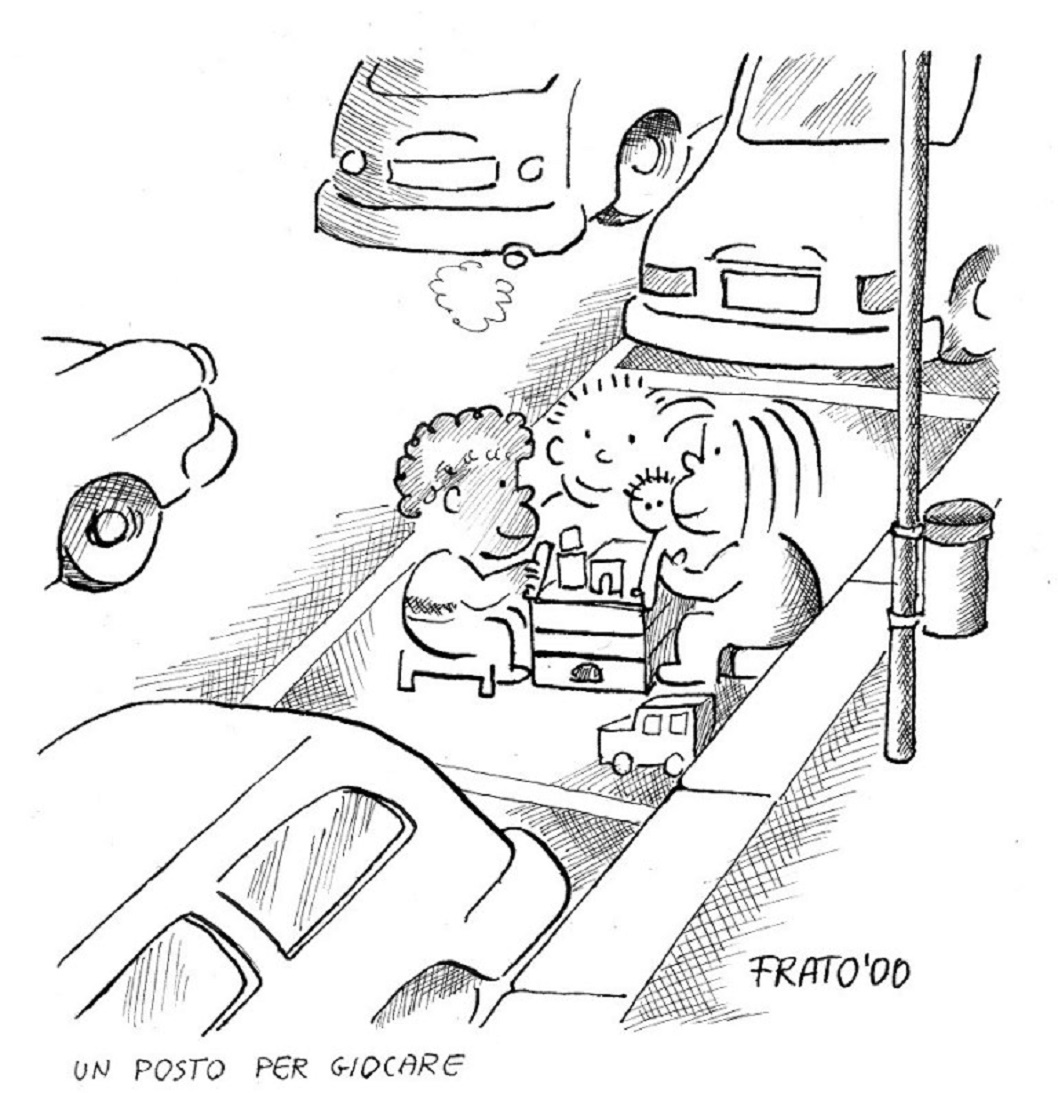 “Tots els aprenentatges més importants de la vida, es fan jugant”
Francesco Tonucci. 
Mestre, pedagog i dibuixant.